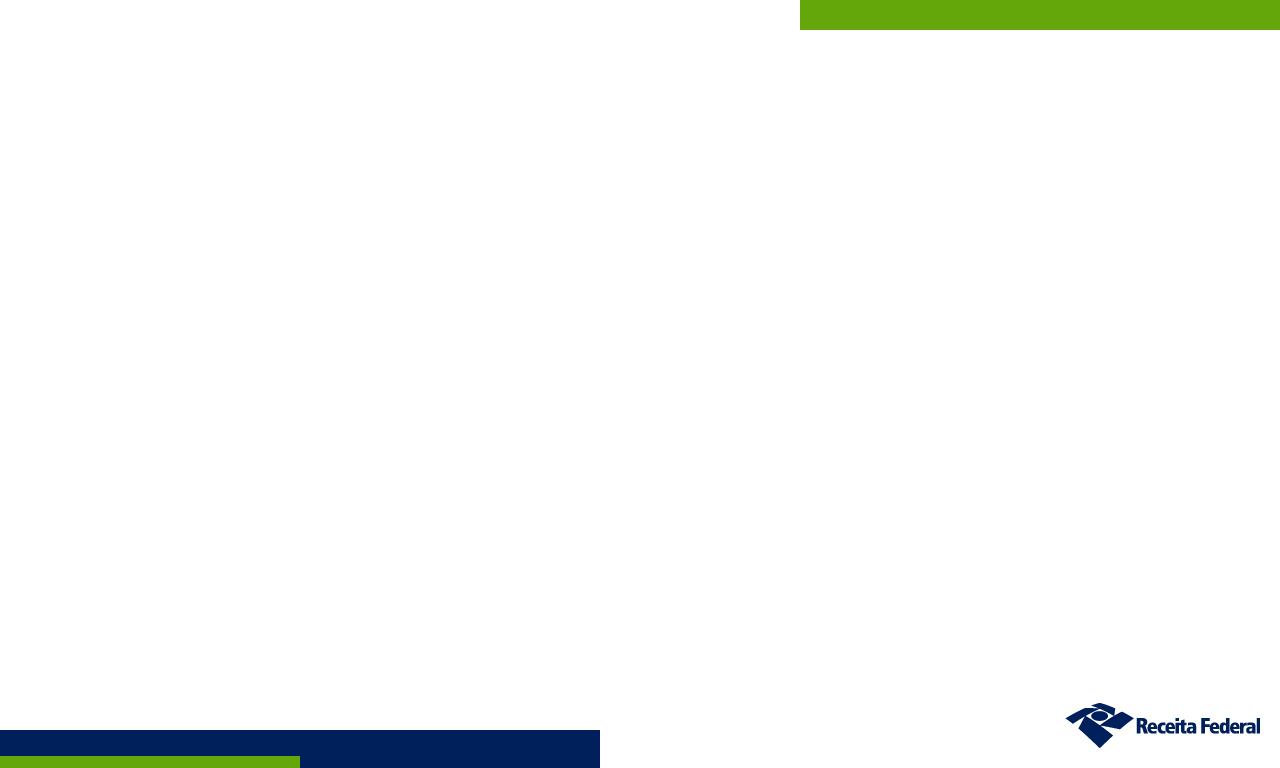 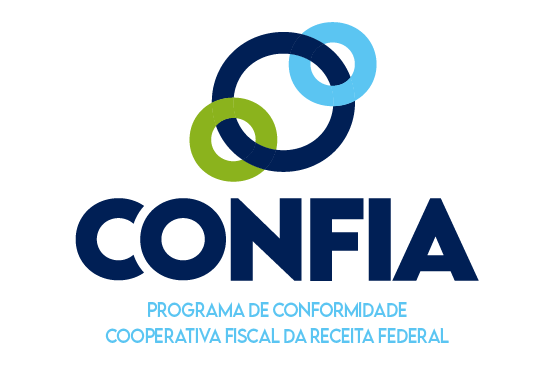 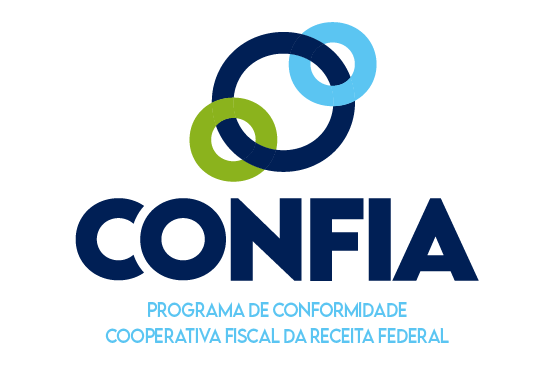 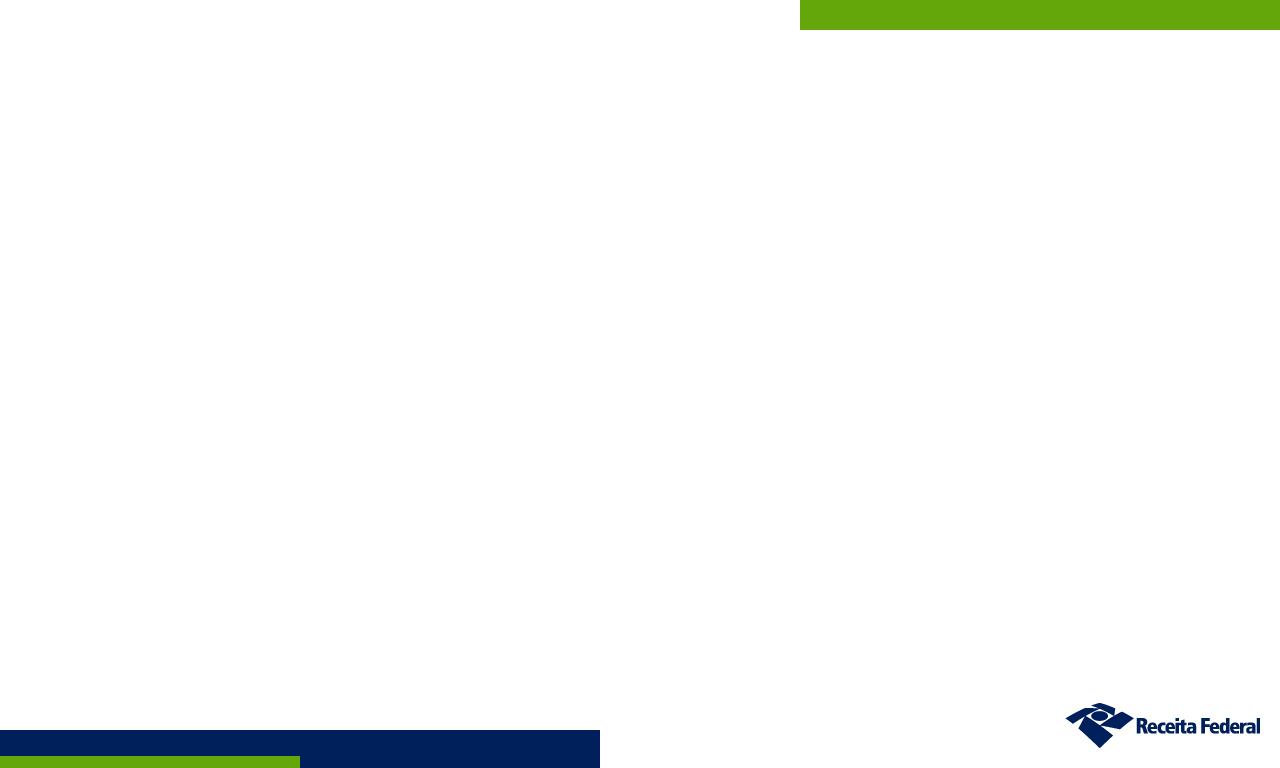 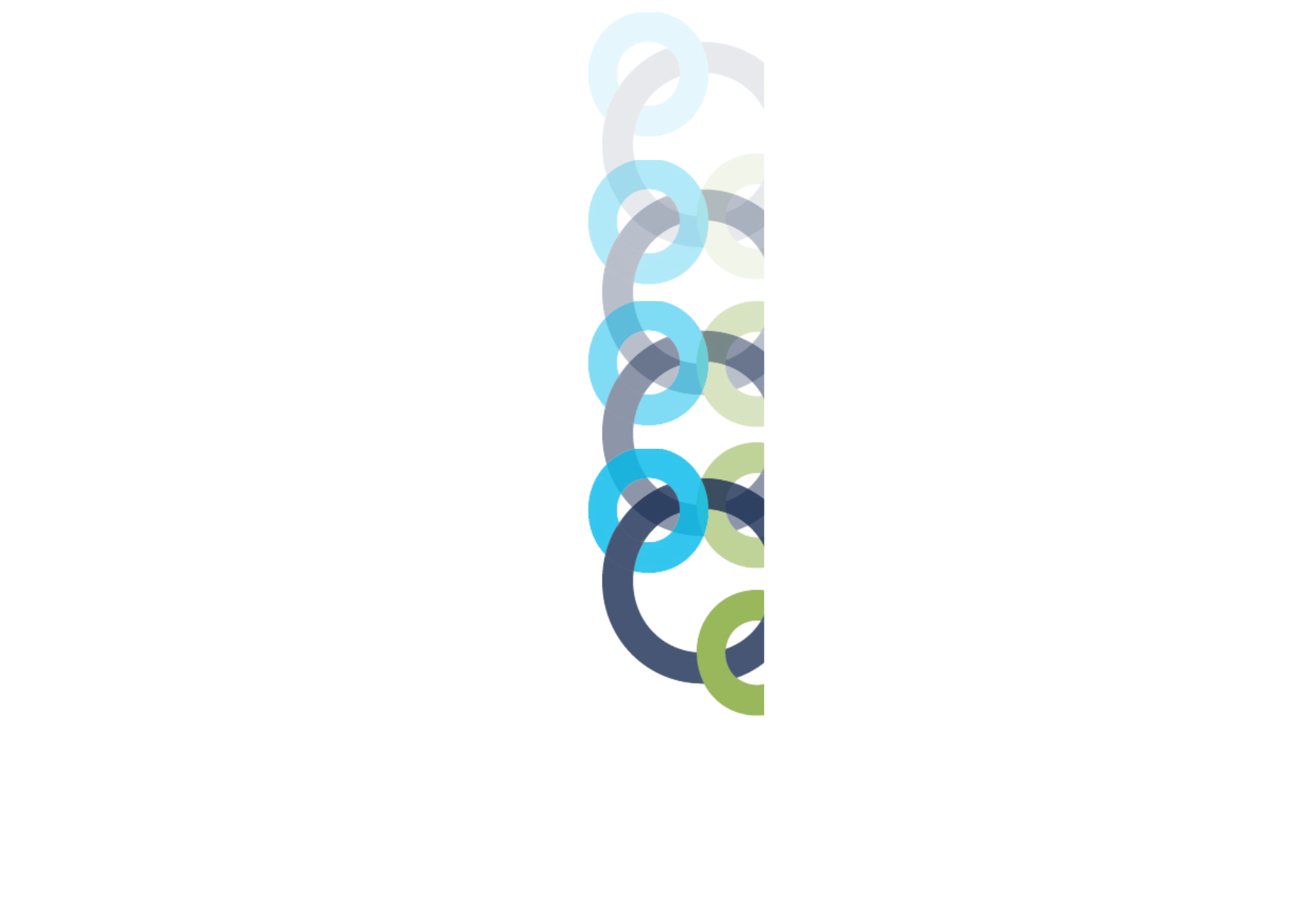 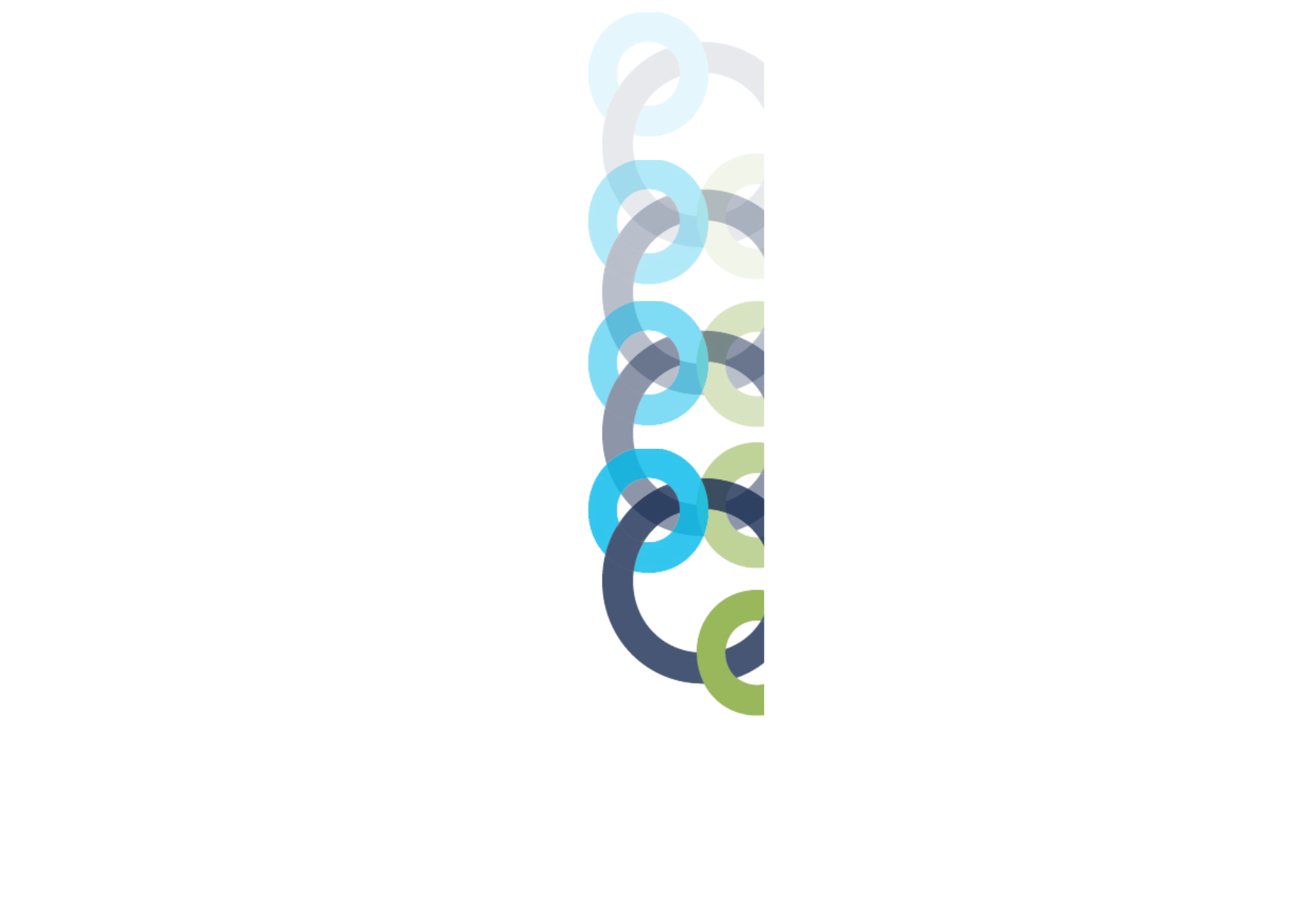 CONFIA
Programa de Cumplimiento Cooperativo Fiscal de la 
Receita Federal 
de Brasil
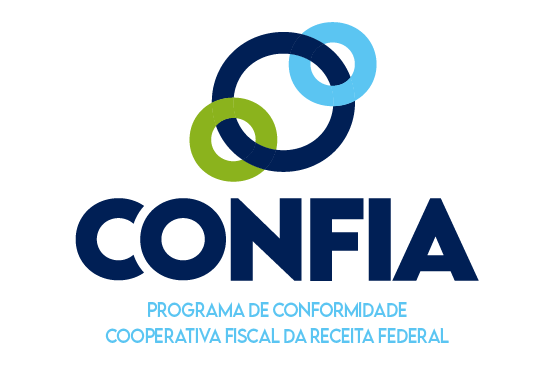 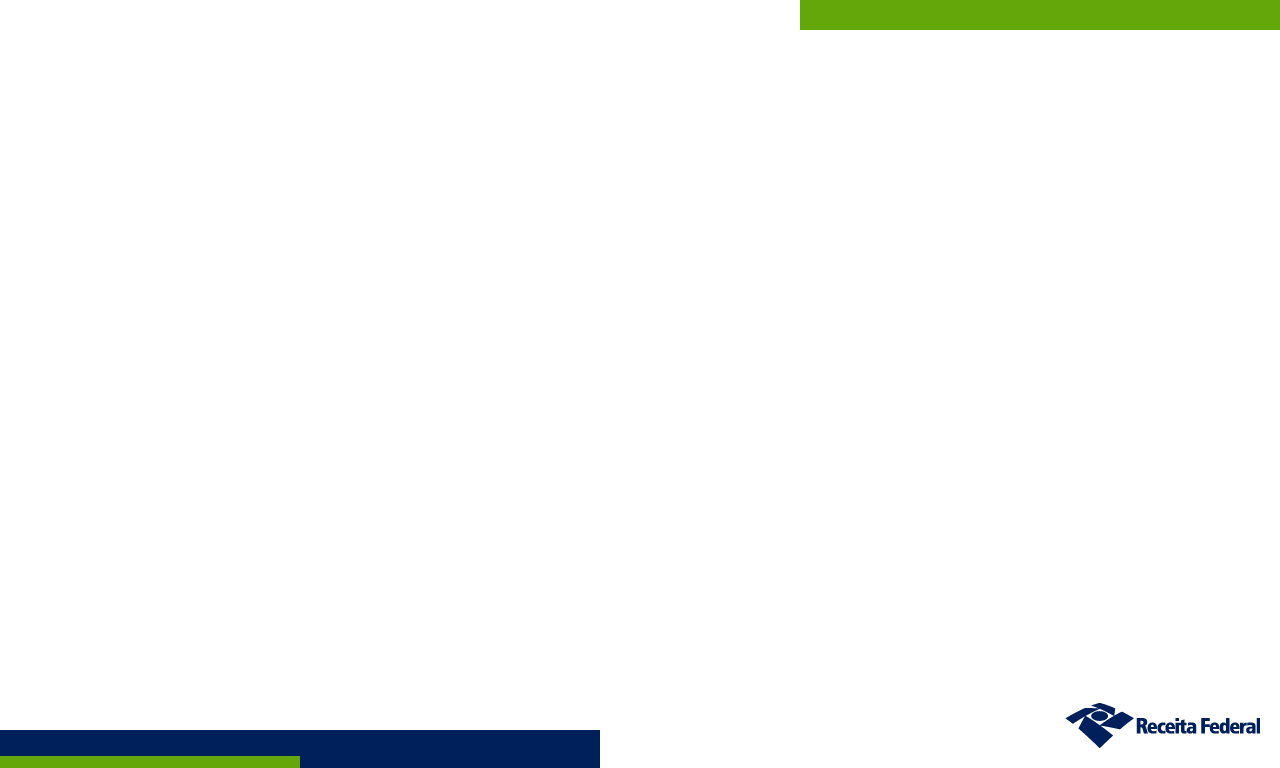 ¿ Qué es el Cumplimiento Cooperativo?
Es la relación entre las empresas y la Administración Tributaria
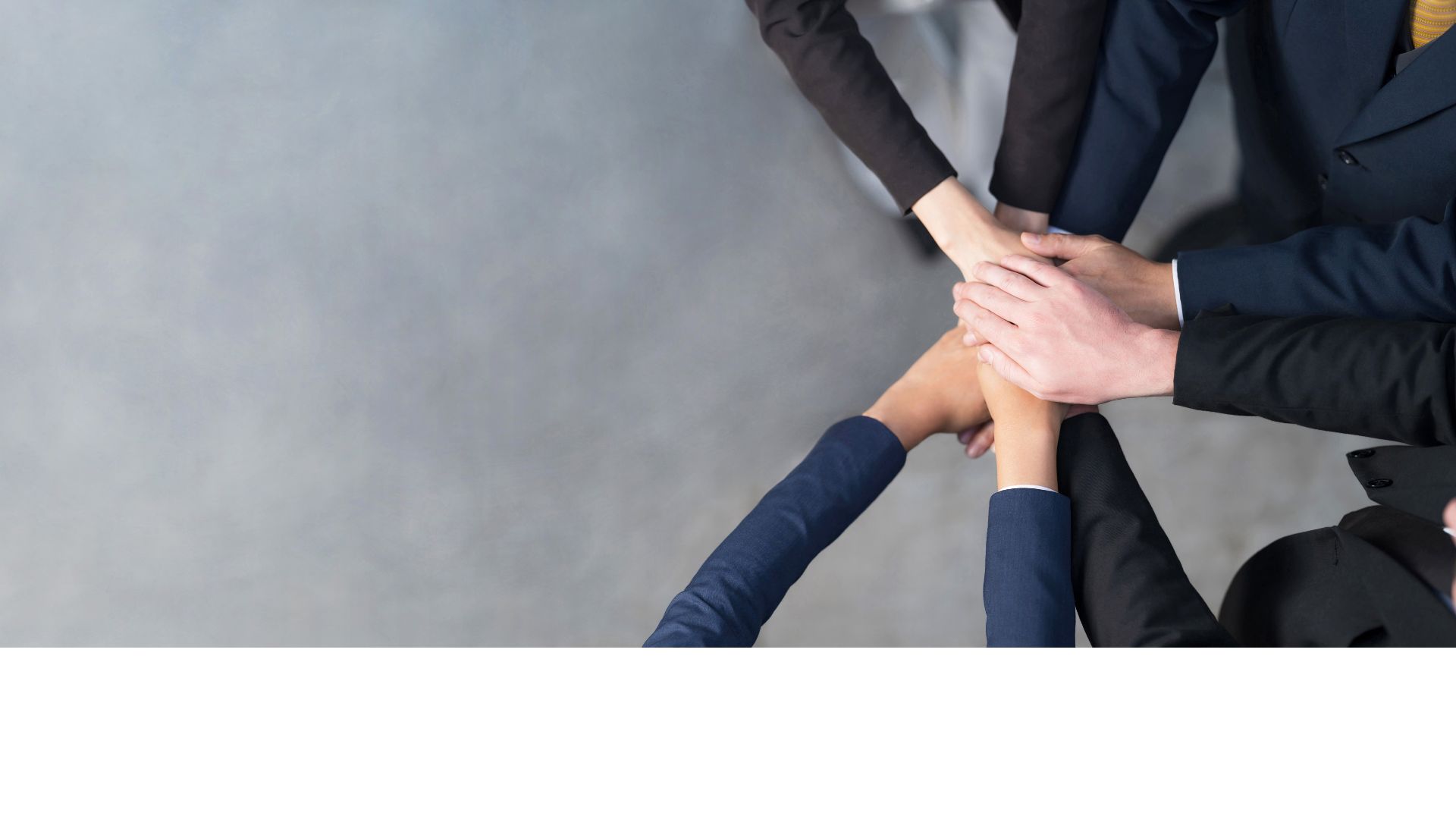 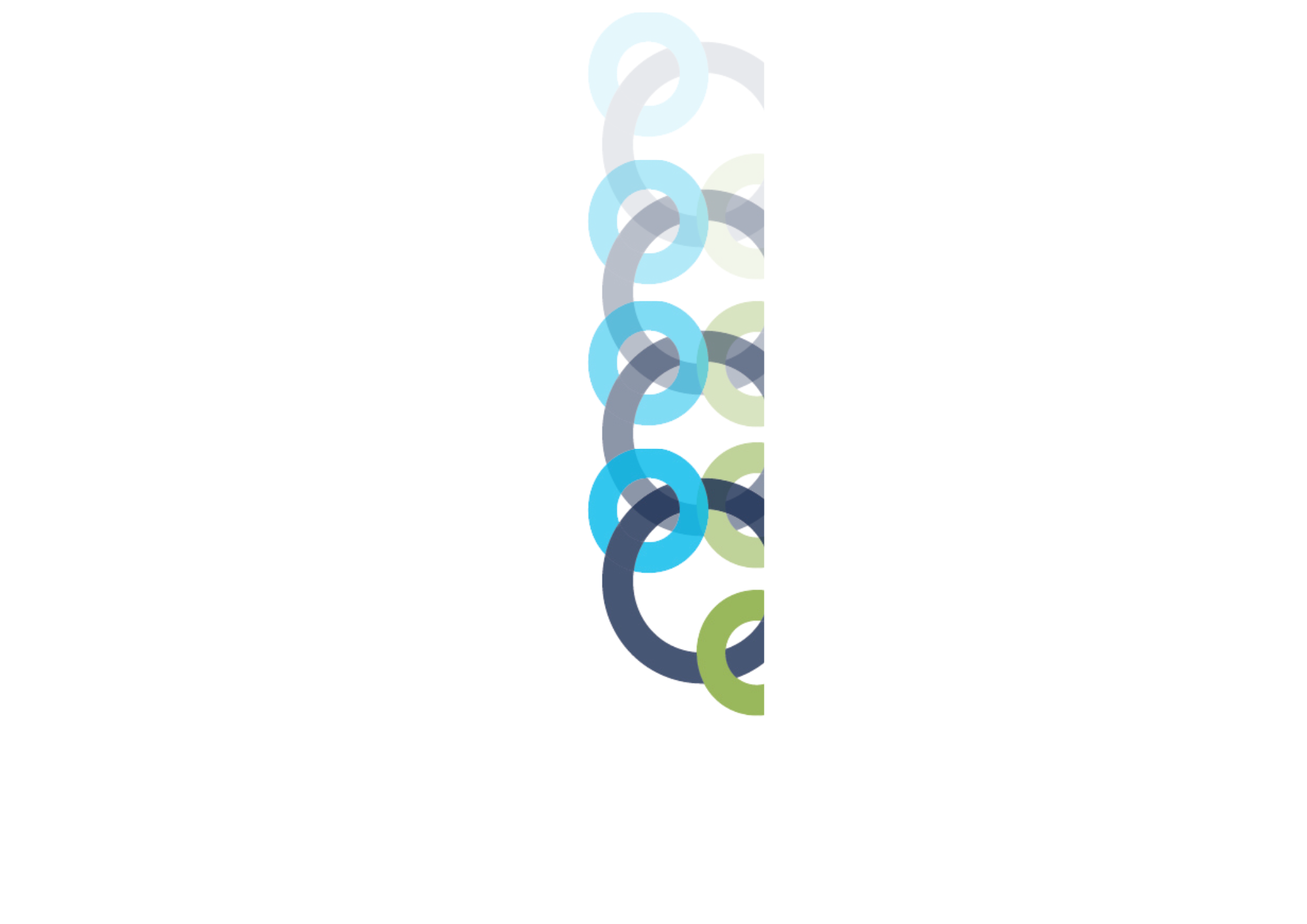 Con diálogo y ventajas mutuas
Basado:
Sobre el principio de buena fe
En el espíritu de colaboración
En transparencia
En confianza justificada
En seguridad jurídica
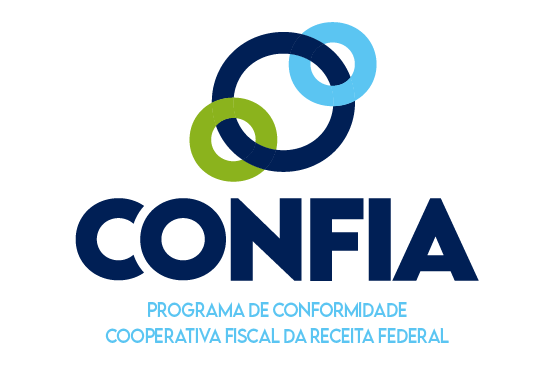 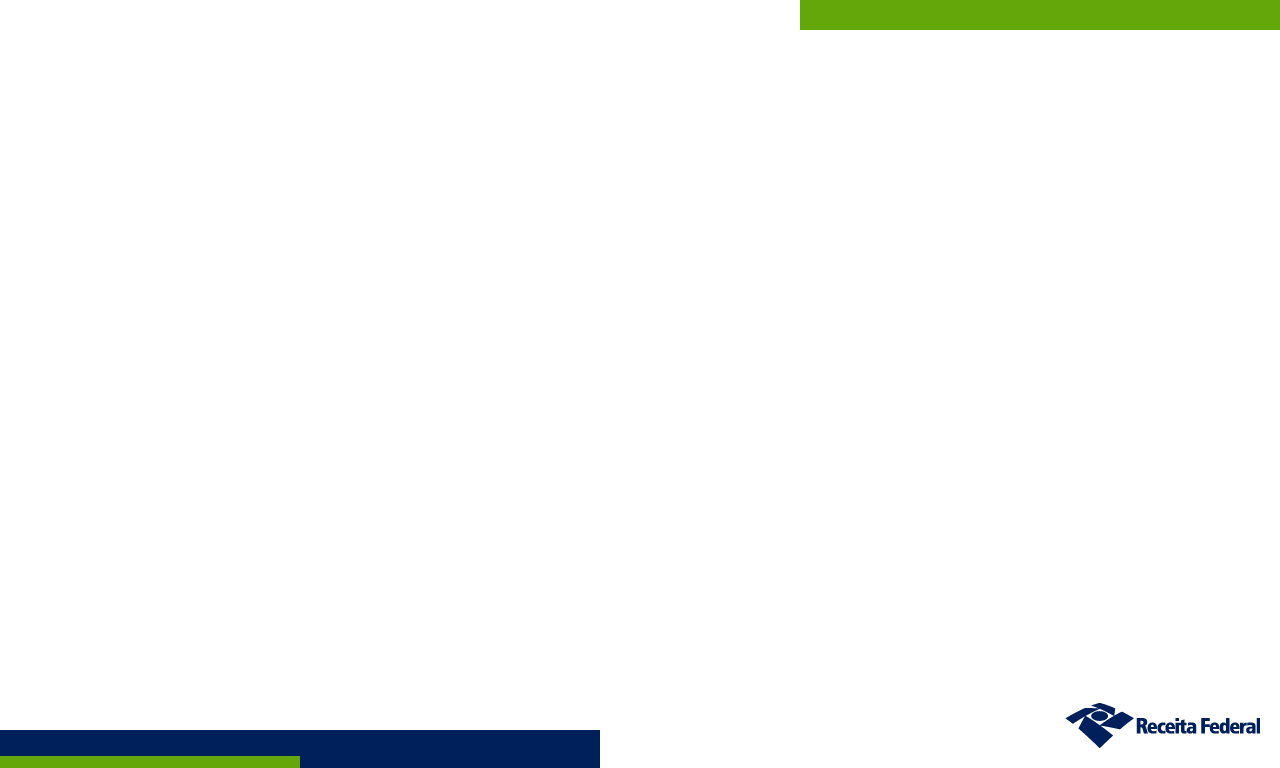 ¿Cuáles son los principales objetivos del Confia?
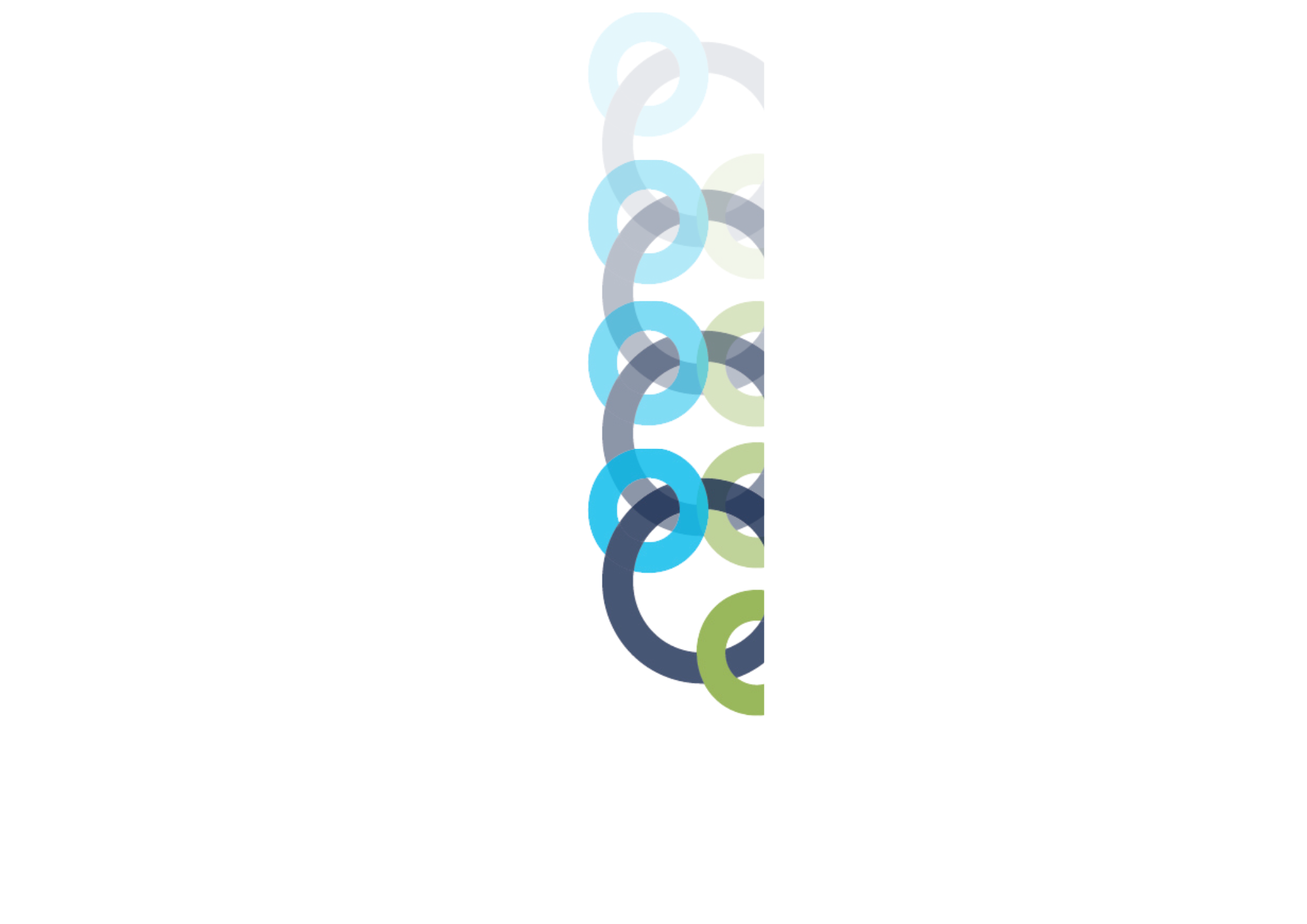 ¿ El Confia tiene como objetivo aumentar los ingresos?
¿Es el Confia un  beneficio fiscal?
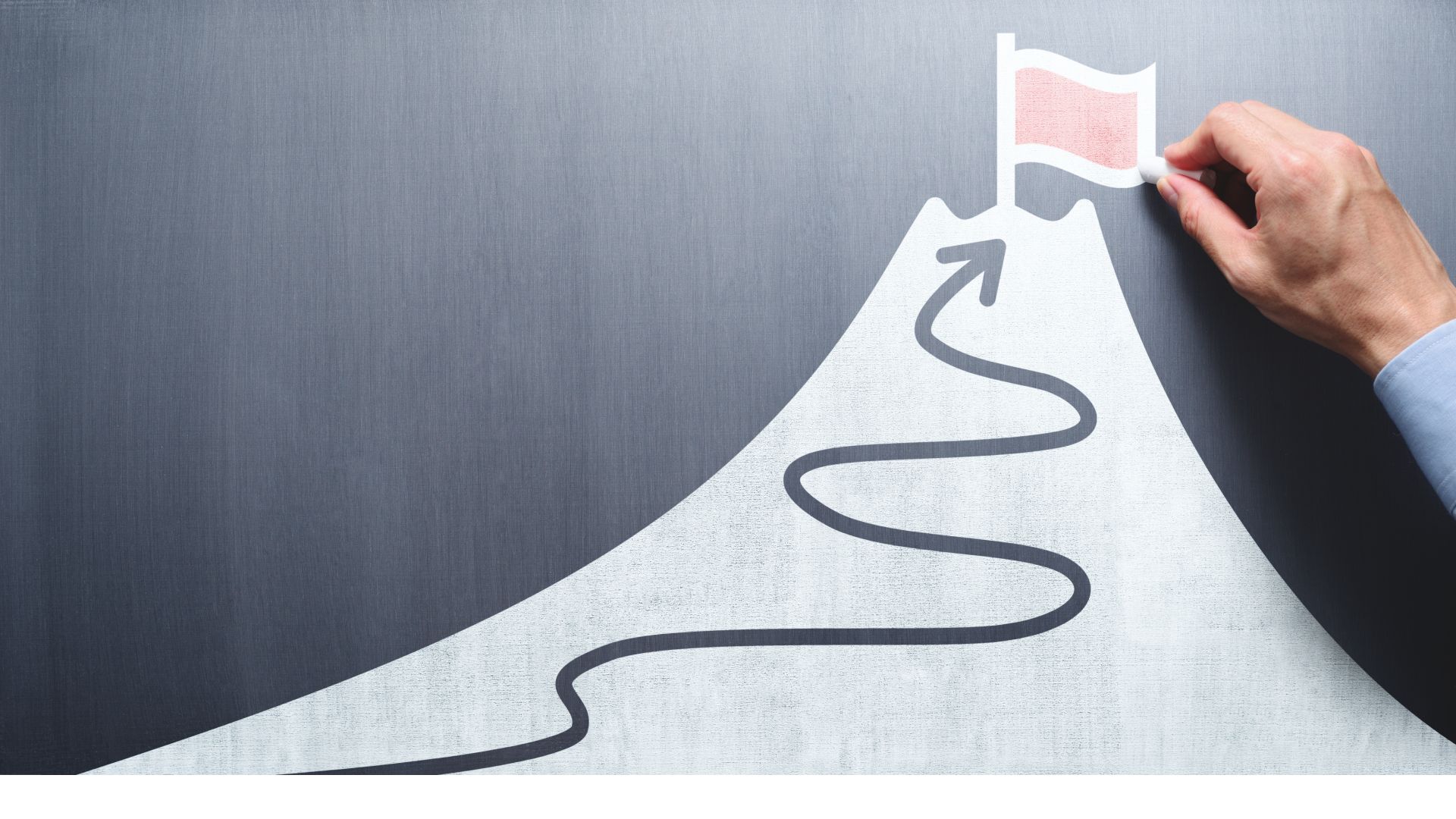 Proporcionar seguridad jurídica
Reducir los litigios
Reducir los costos de cumplimiento
Mejorar el ambiente de negocios
Mejorar el cumplimiento de las obligaciones fiscales
NO
NO
¿Cuáles son las diferencias entre el Programa Confia y autorregulación?
Voluntario
Las Relaciones
Construcción conjunta y cooperativa
Técnicas de economia del comportamento y de gestión de riesgos
Análisis previo, continuo y sistémico
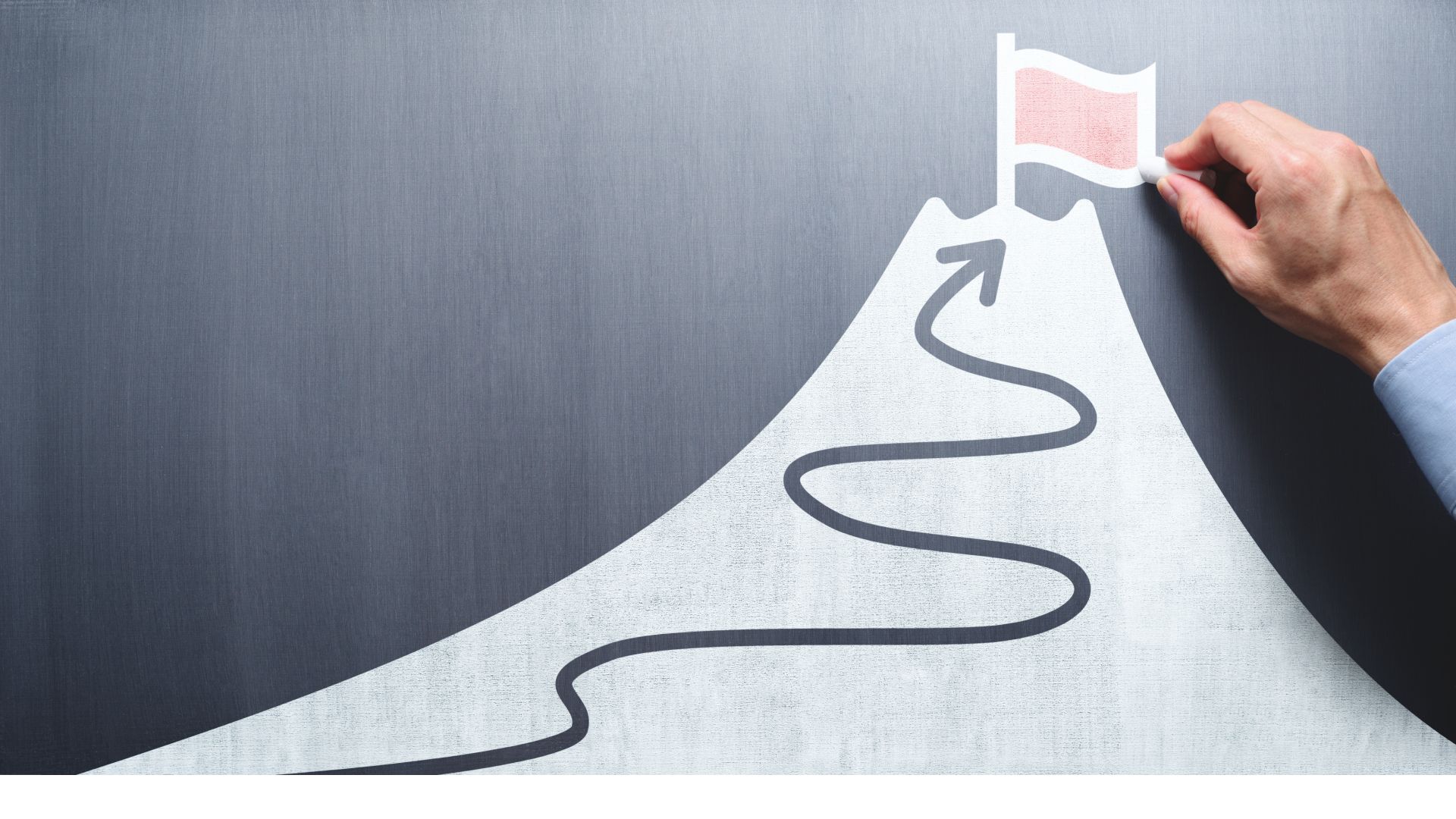 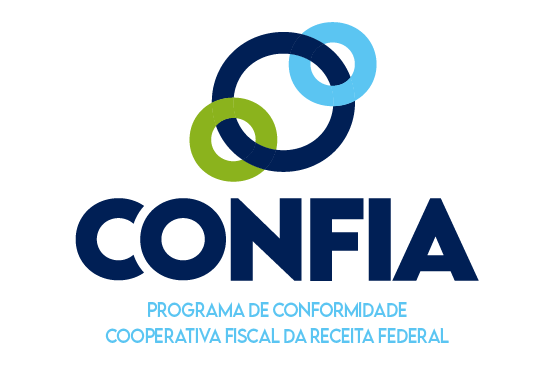 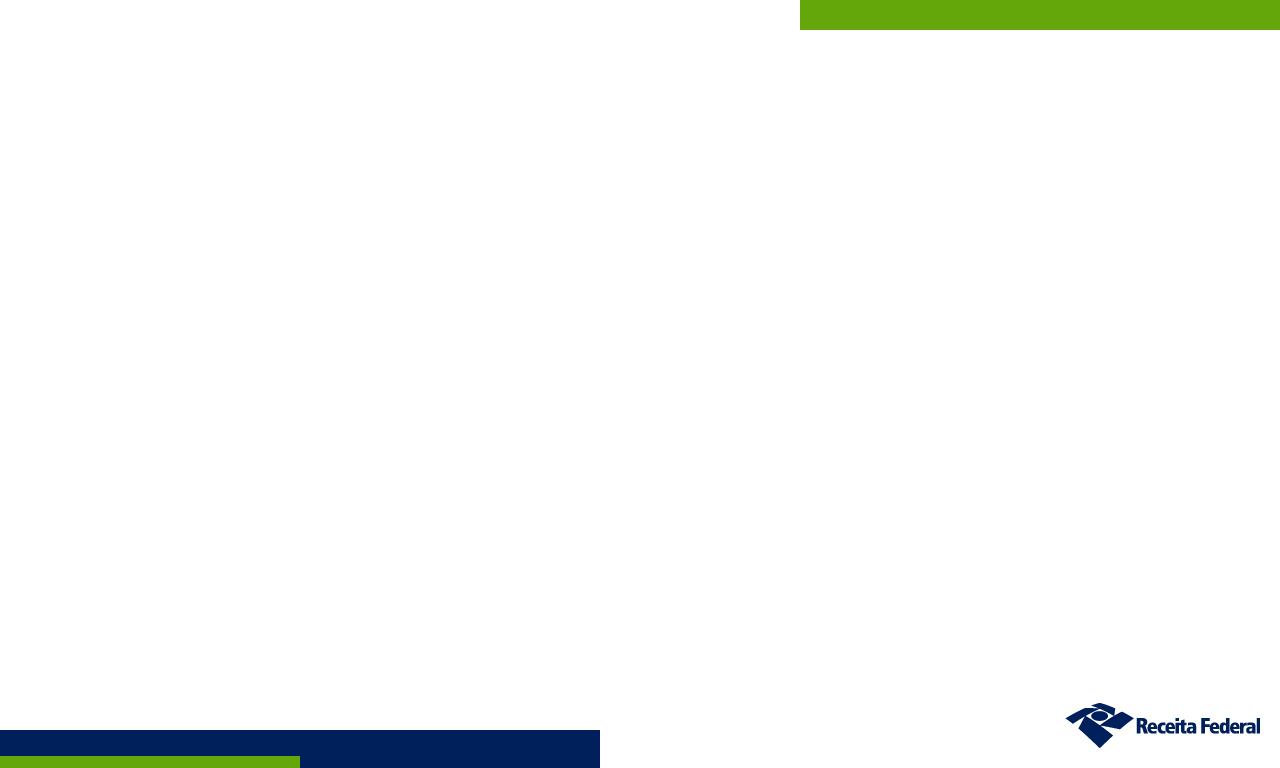 ¿ Cuál es el mayor desafío de Confia?
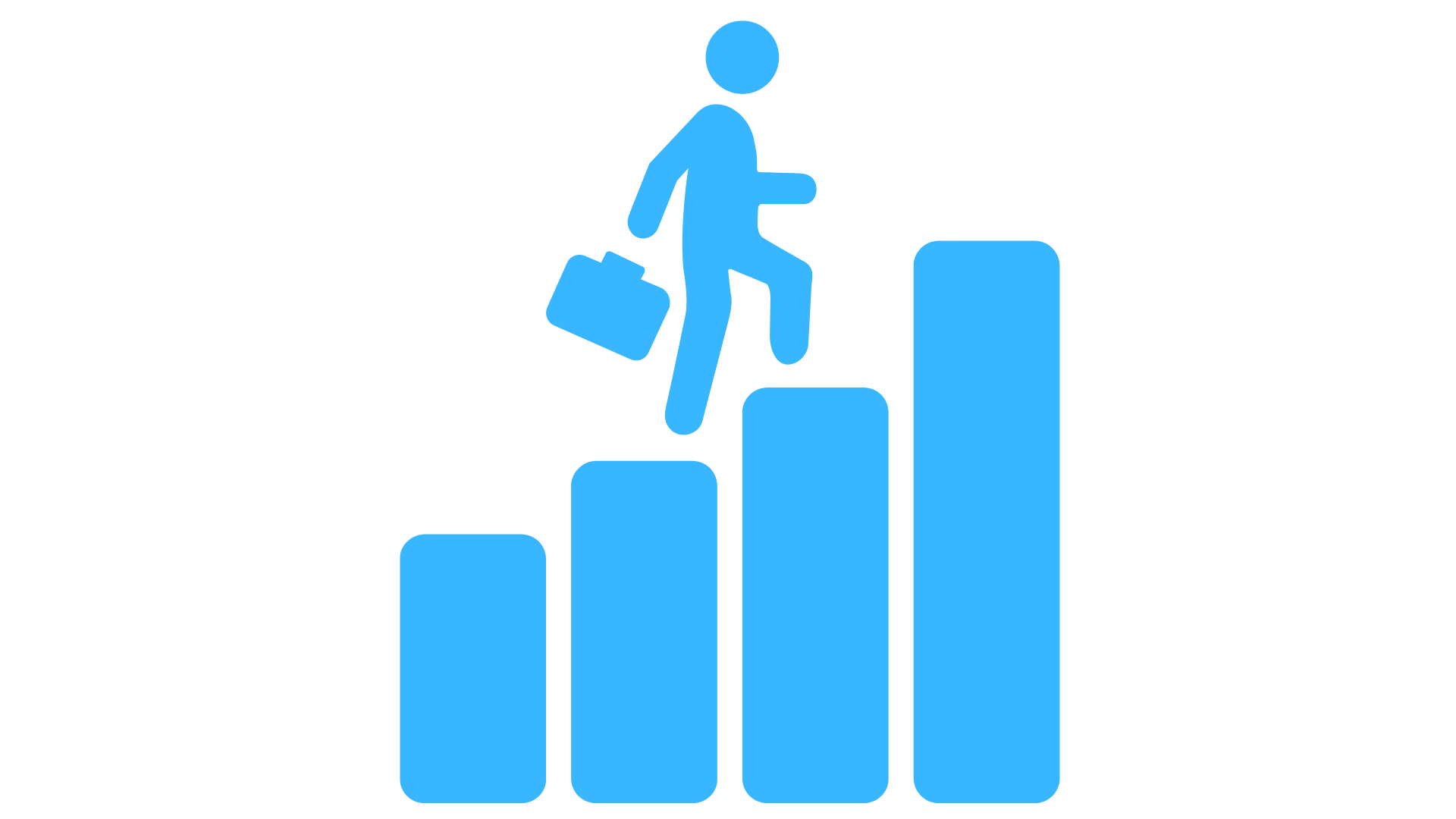 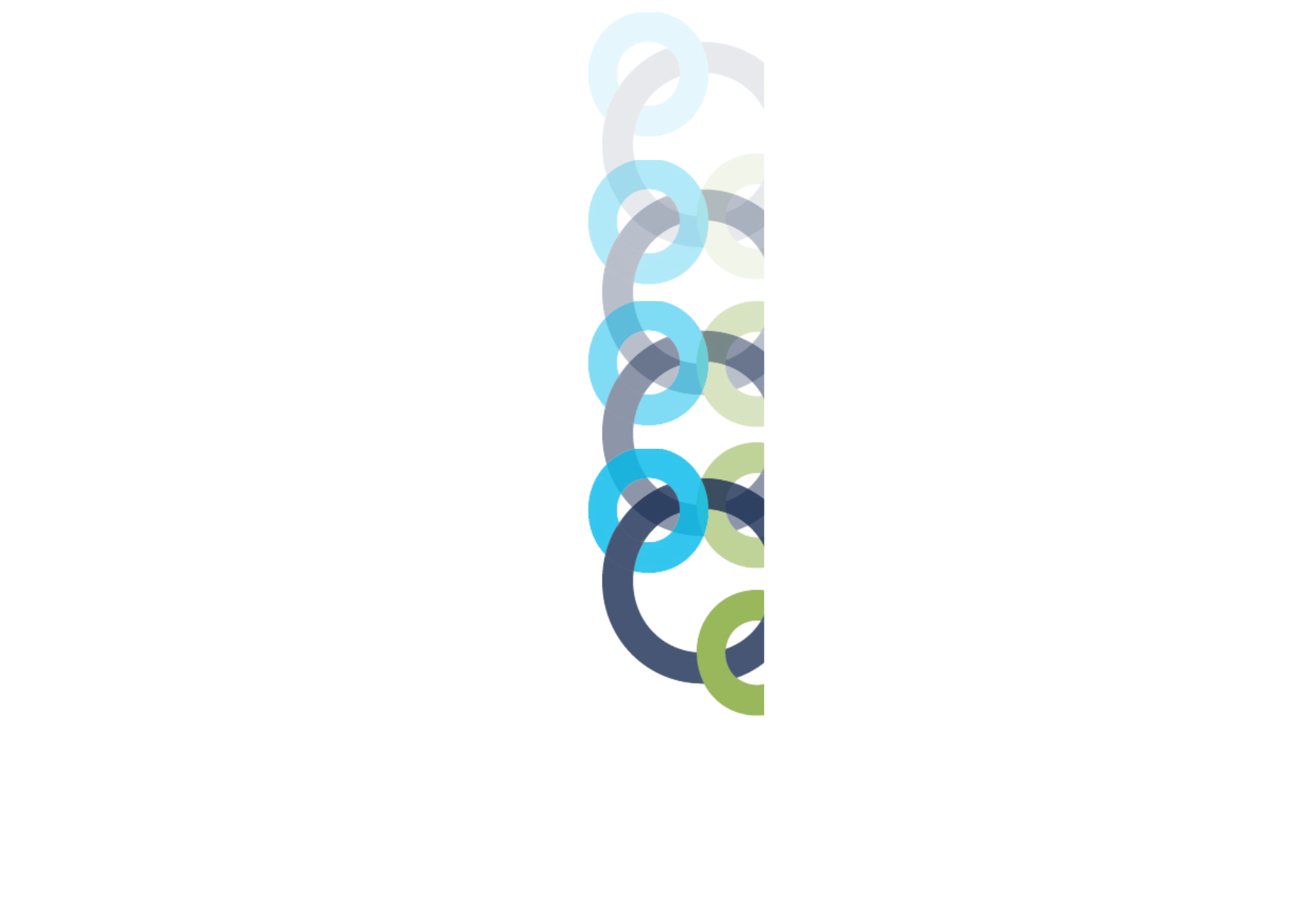 El cambio cultural es un factor de éxito para el Confia. Pero para ello hay que seguir un camino basado en la capacitación y la comunicación.
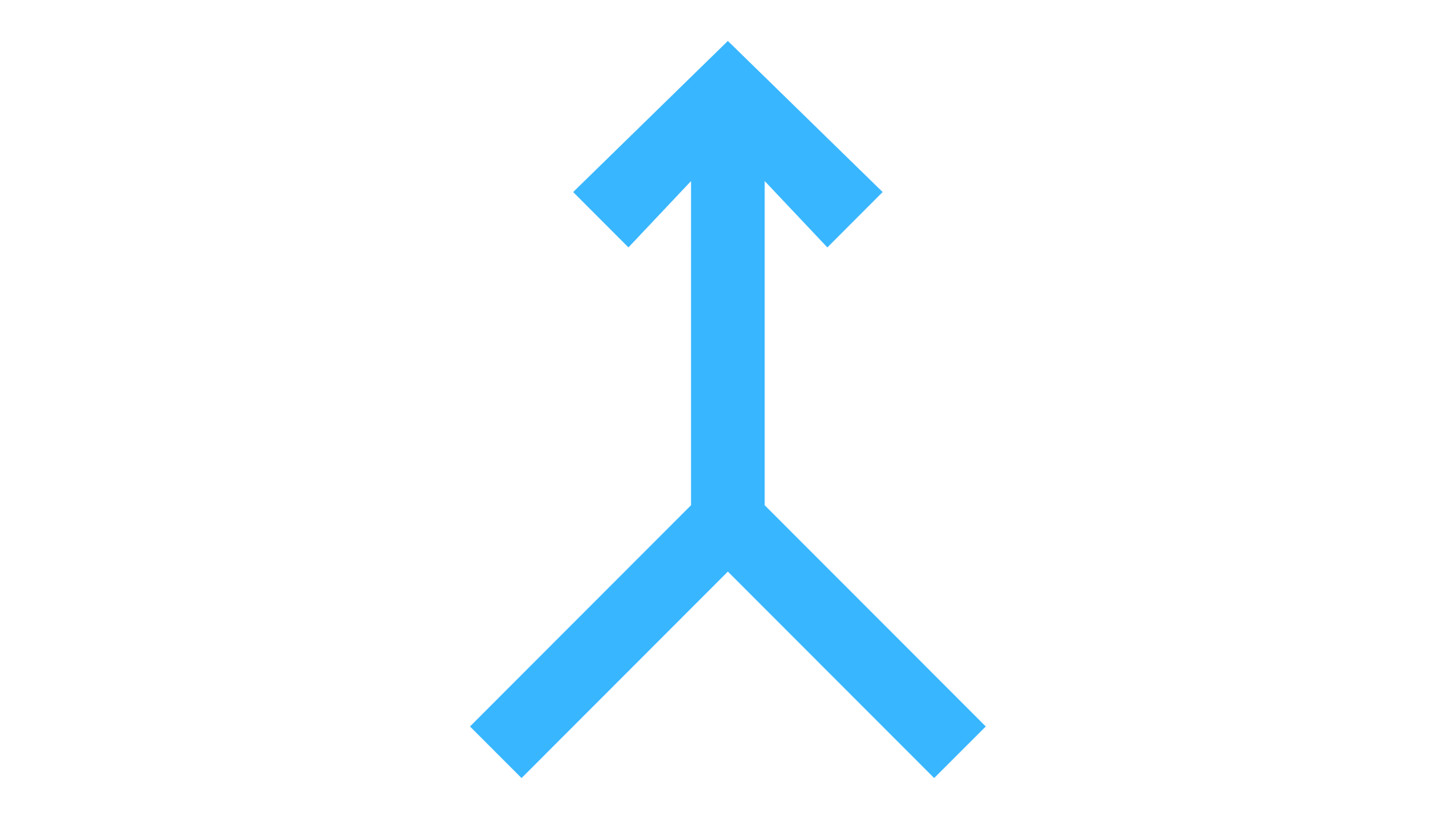 Comunicación
Cambio Cultural
Capacitación
"Communicating Cooperative Compliance - Obtaining Trust from Society"
Jeffrey Owens
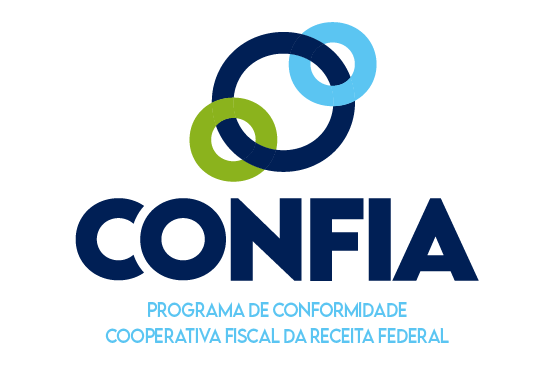 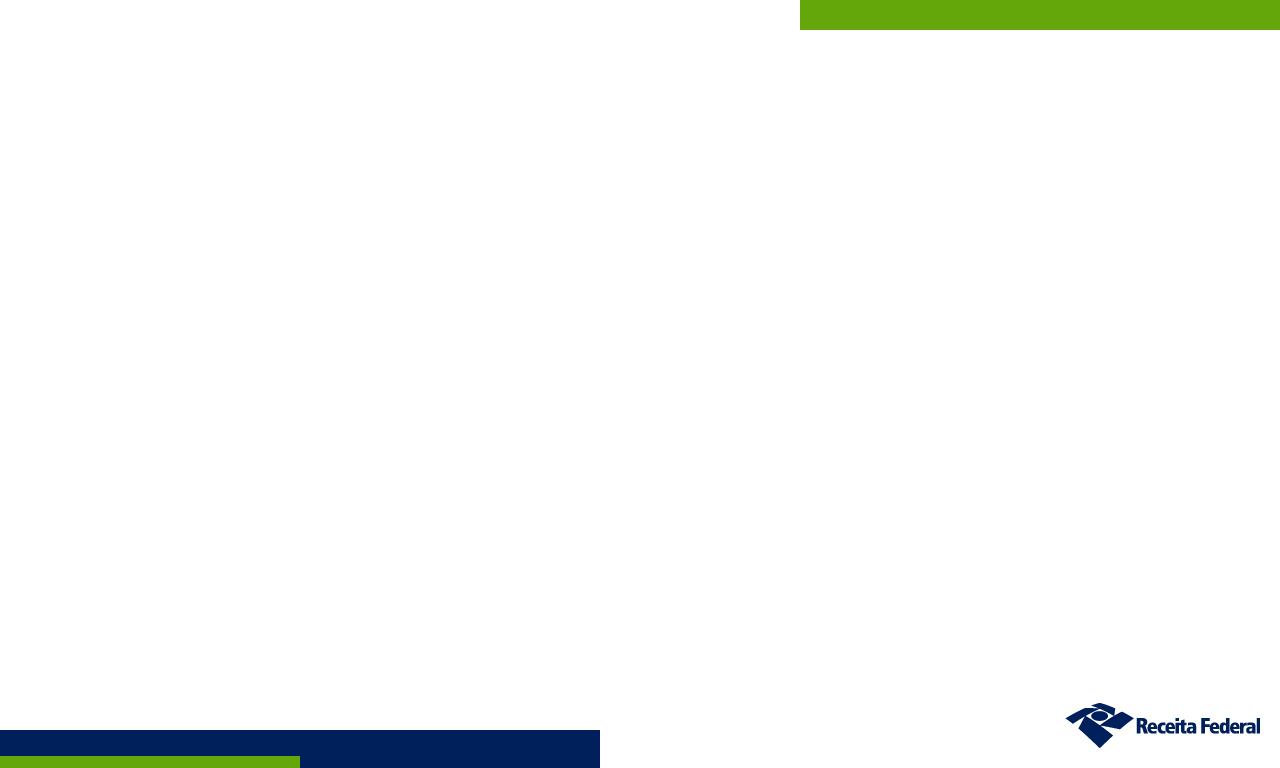 Etapas de Implementación
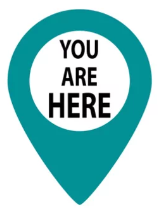 Alinear
Diseñar
Probar
Implementar
Expandir
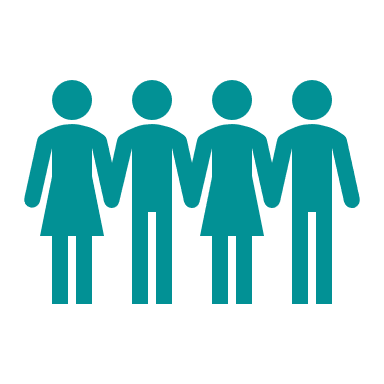 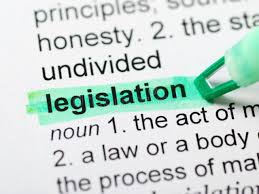 Centro Confia
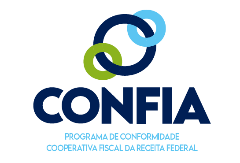 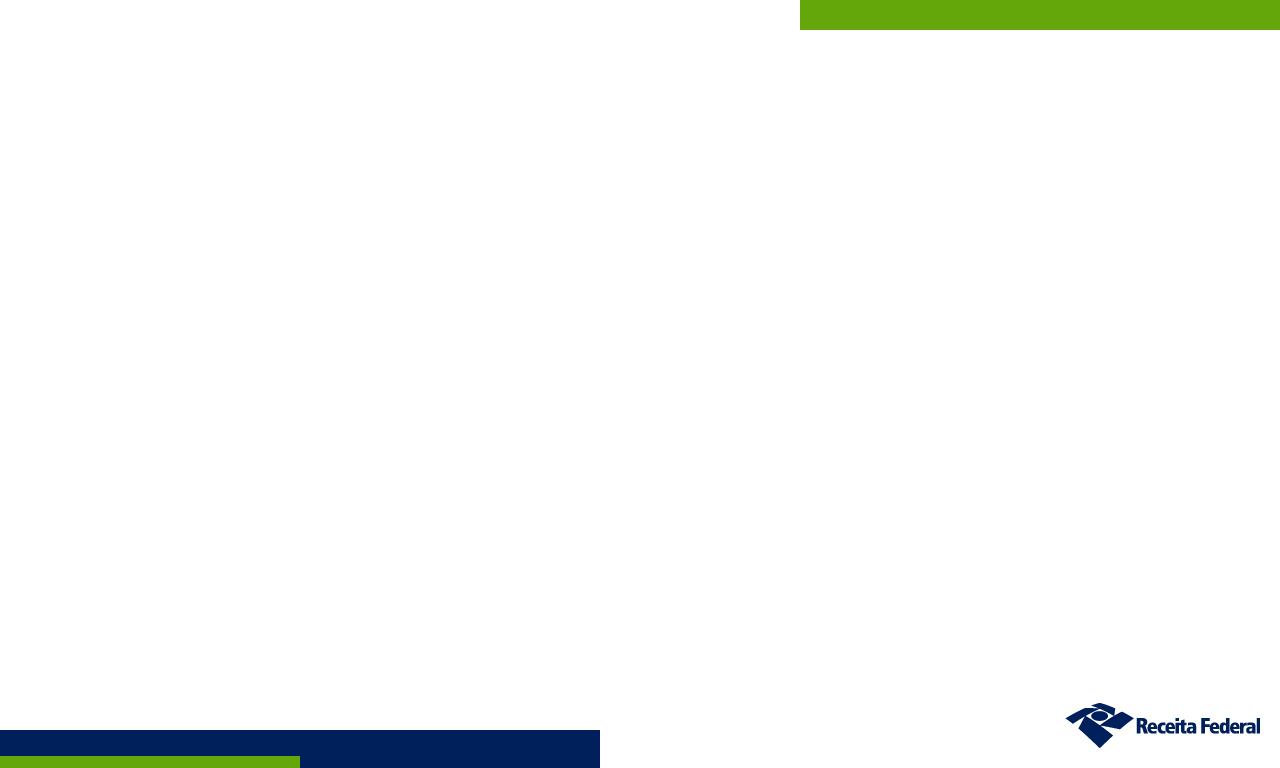 ¿Cómo se construye el Programa Confia?
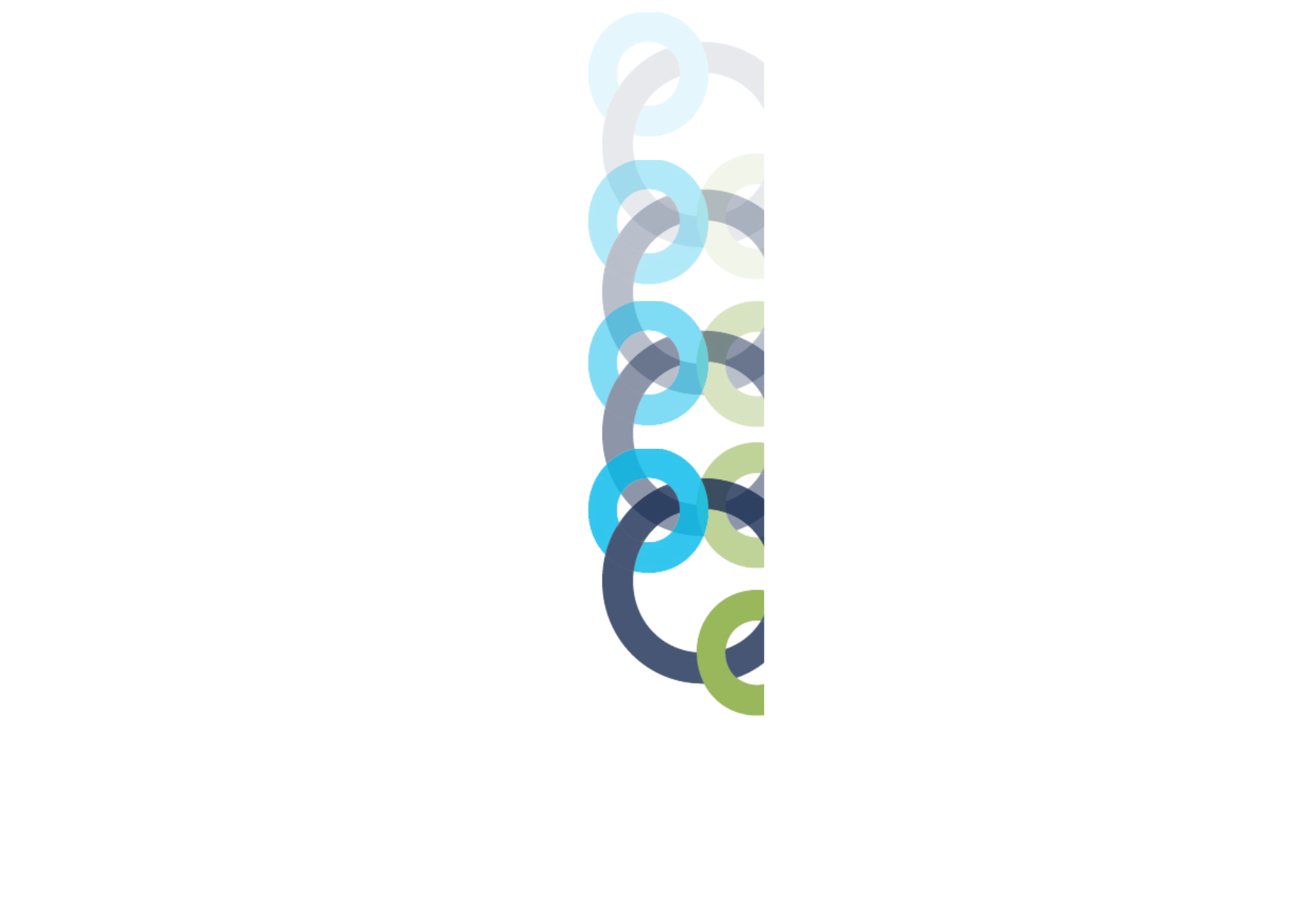 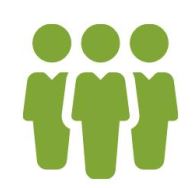 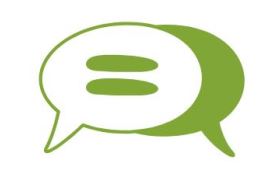 Foro de Diálogo
Comité de Gestión
Finalidad Propositiva
Órgano Deliberativo
(Liderazgo de la RFB)
Relacionamento
(Construcción Conjunta y 
Interacción con los Contribuyentes)
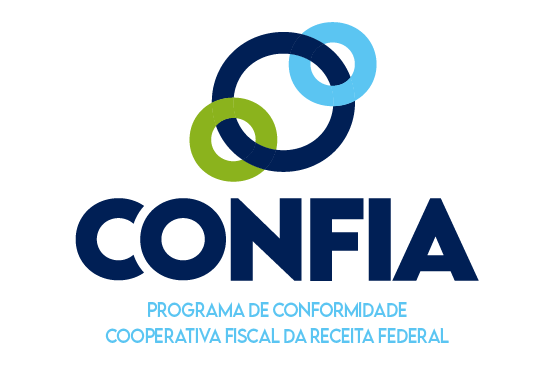 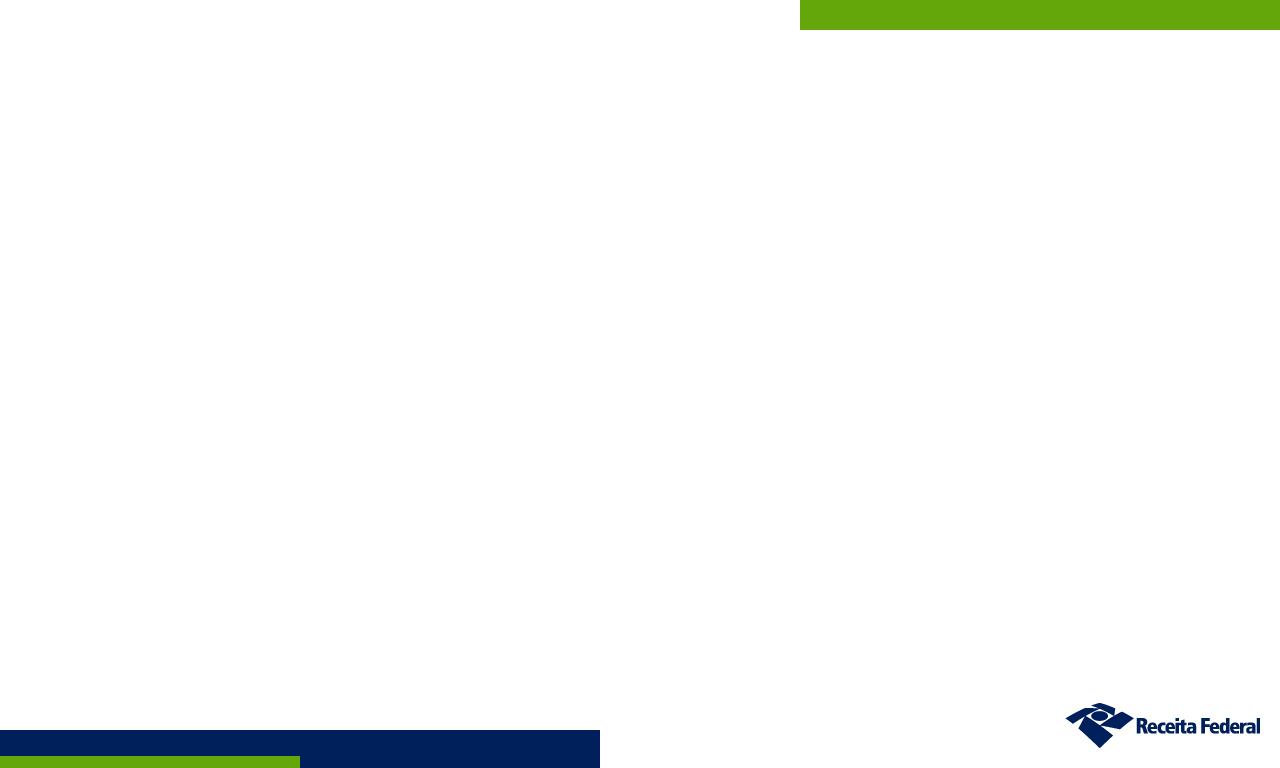 Industria
Cooperativo desde el diseño
Financiero
Comercio
41 grandes empresas
3 organizaciones representativas de las empresas
Foro de Diálogo
Infraestructura
Servicios
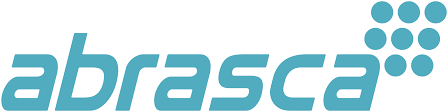 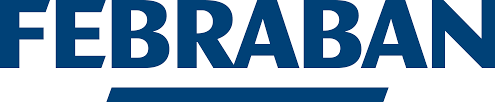 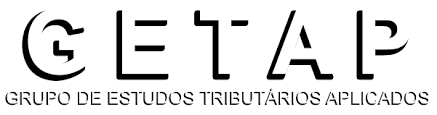 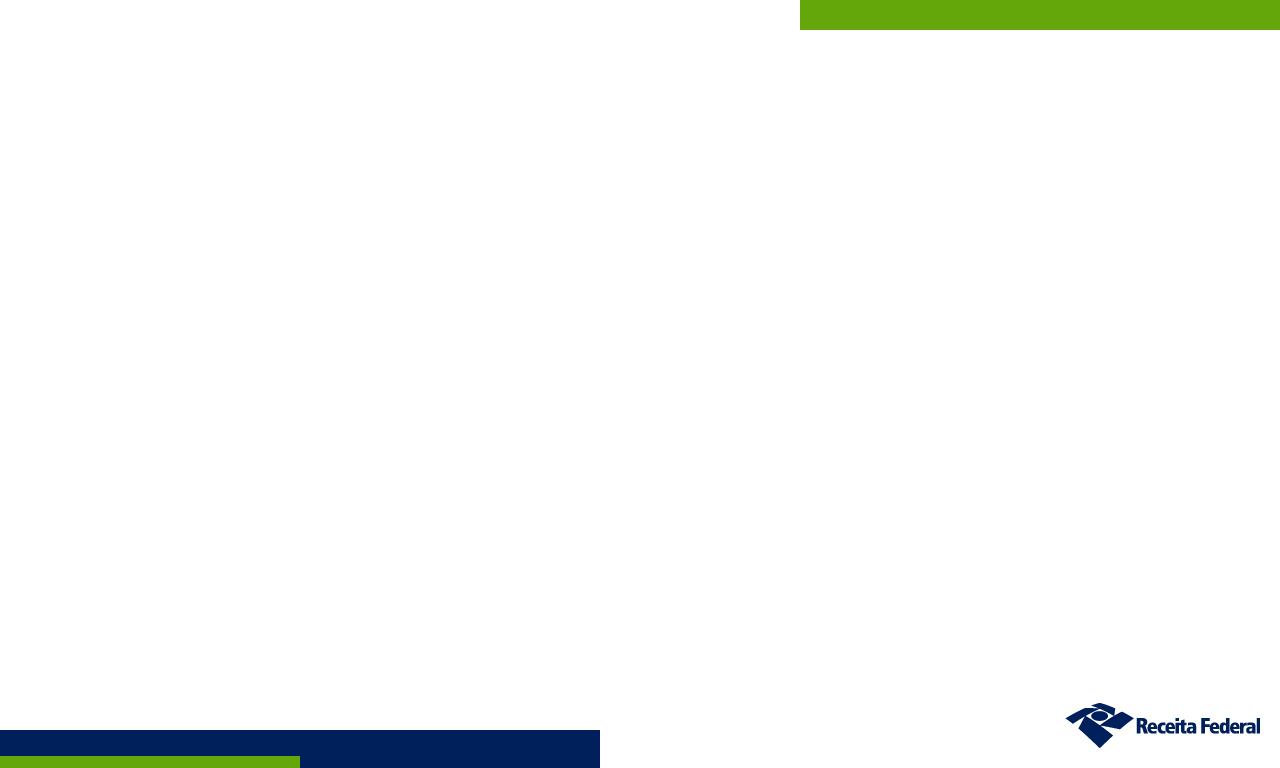 Prueba de Procedimientos
Renovación cooperativa de la CND
Análisis cooperativo de cuestiones fiscales
Punto focal de relaciones
PRUEBA DE PROCEDIMIENTOS - 9 empresas del Foro de Diálogo voluntarias
Principales ventajas percibidas: comunicación, relaciones, regularización de inconsistências, mejora de la gobernanza, pacificación de entendimentos, mejora de processos, CND  y
"aclarar conflictos por cuestiones de hecho para acordar no estar de acuerdo en cuestiones jurídicas sin pena"
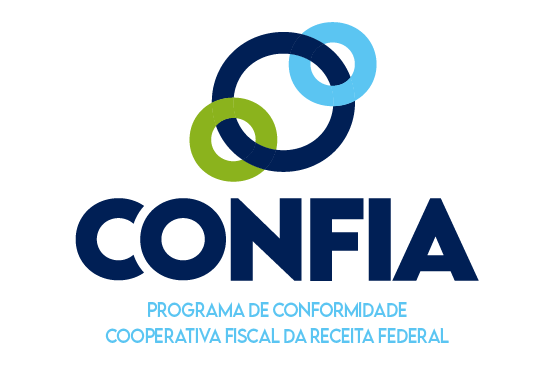 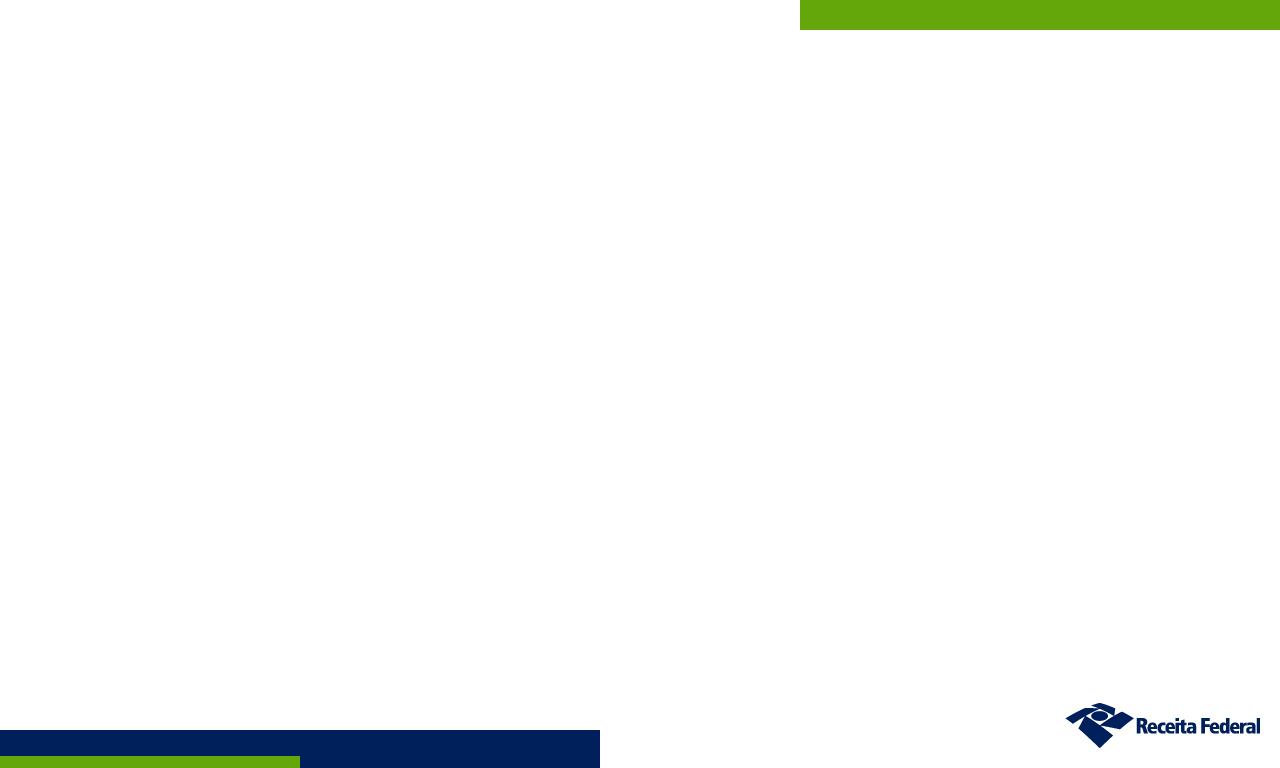 Estructura del Borrador del PL (parte Confia)
CAPÍTULO II – El Confia
Sección I – El Programa
Art. 2 Definición y público destinatario
Capítulo II - Los Principios
Art. 3 Principios
Capítulo III - Los Deberes
Art. 4 Deberes comunes
Art. 5 Deberes de la RFB
Art. 6 - Deberes del contribuyente
Capítulo IV - Los Procesos de Trabajo Propios
Art. 7 Divulgación y control
Art. 8 Acuerdo: Autorregularización sin multa por demora
Art. 9 Disconformidad: Lanzamiento de oficio - cambia el modelo actual de sanciones tributarias para Confia
Art. 10 Incentivo para cerrar litigios a nivel administrativo
Capítulo V - Los criterios de afiliación y exclusión
Art. 11 Normas de afiliación
Art. 12 Normas de exclusión
Confia es un programa de conformidad de adhesión voluntaria diseñado para promover el cumplimiento mediante la creación de relaciones de cooperación,
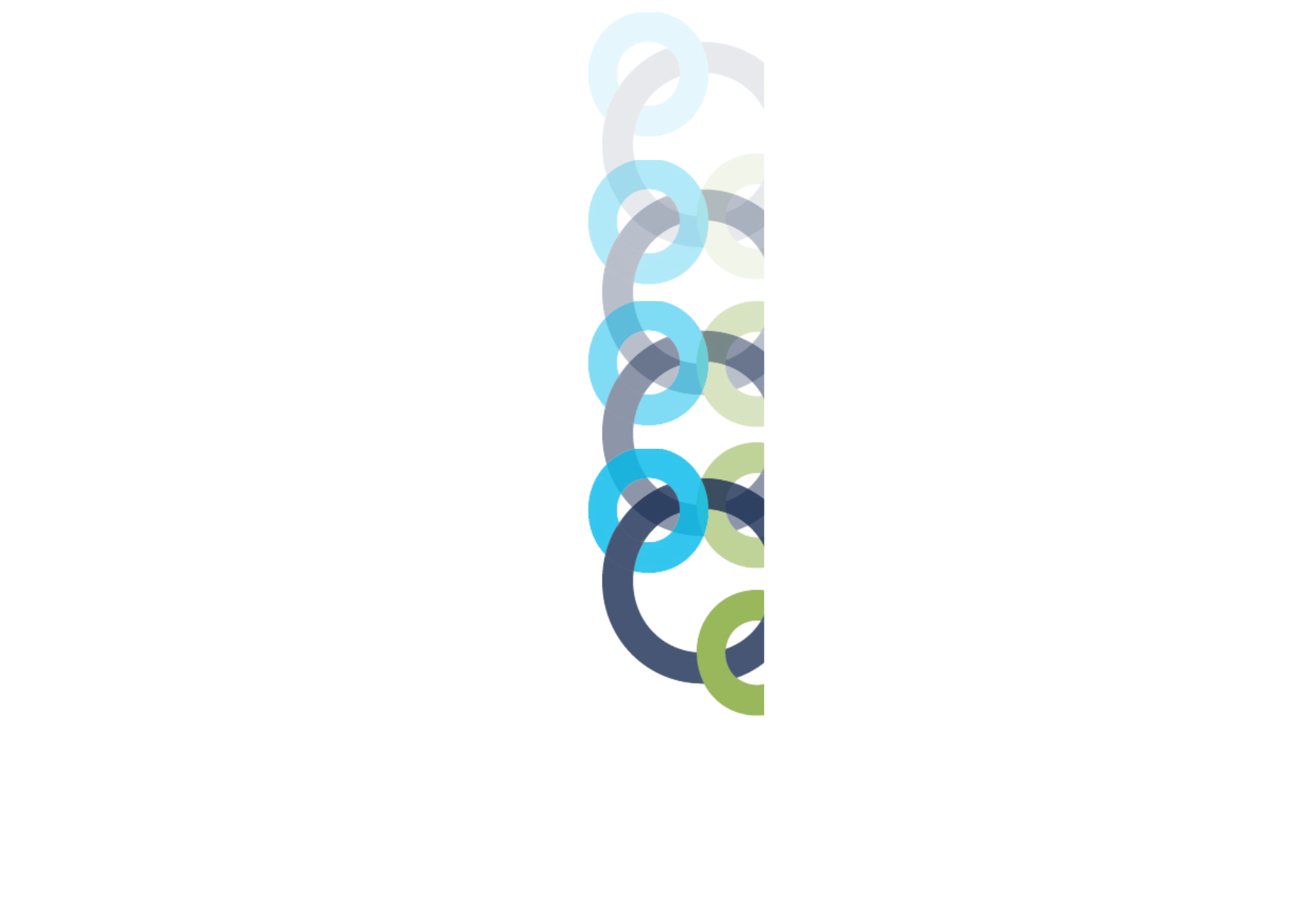 Empresas con una estructura consolidada de gobierno corporativo y un sistema de gestión del cumplimiento fiscal.
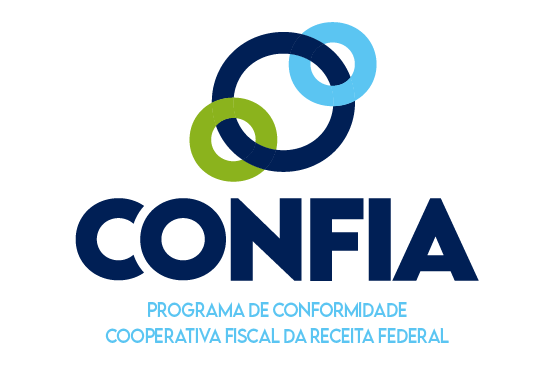 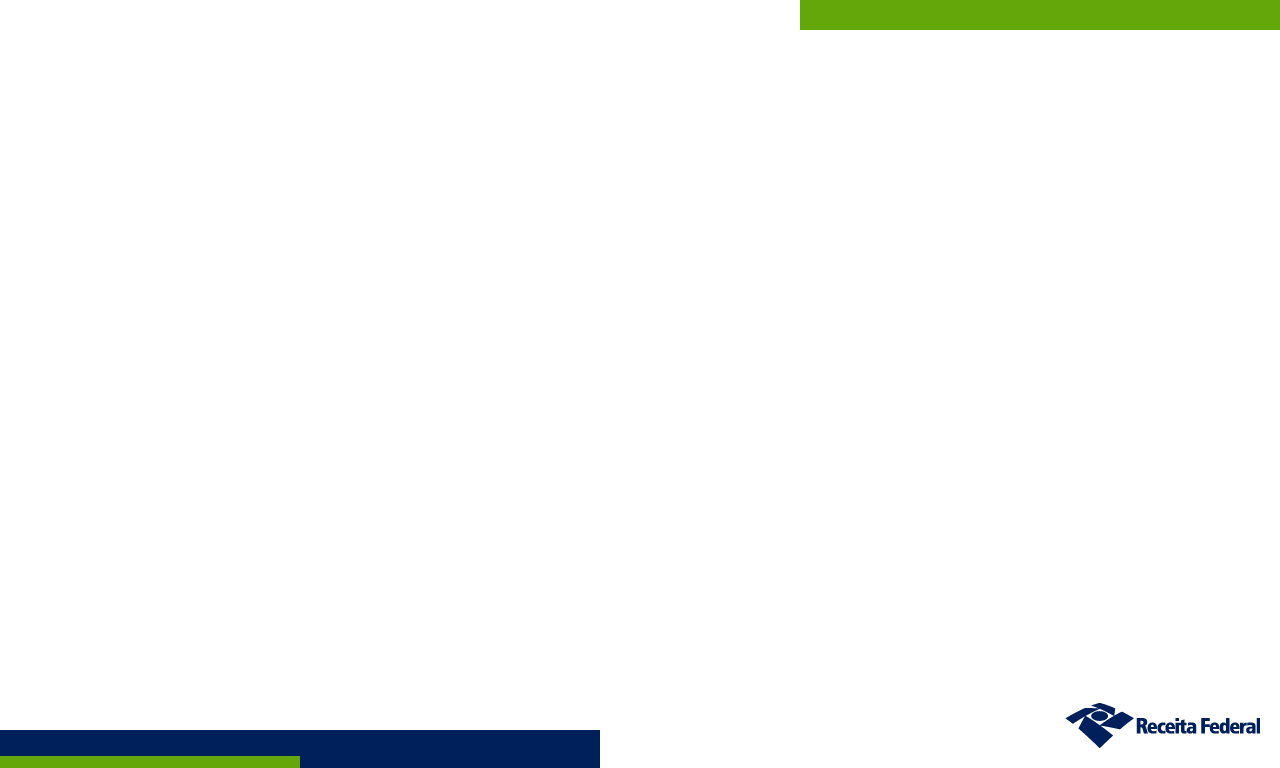 Piloto del Programa Confia
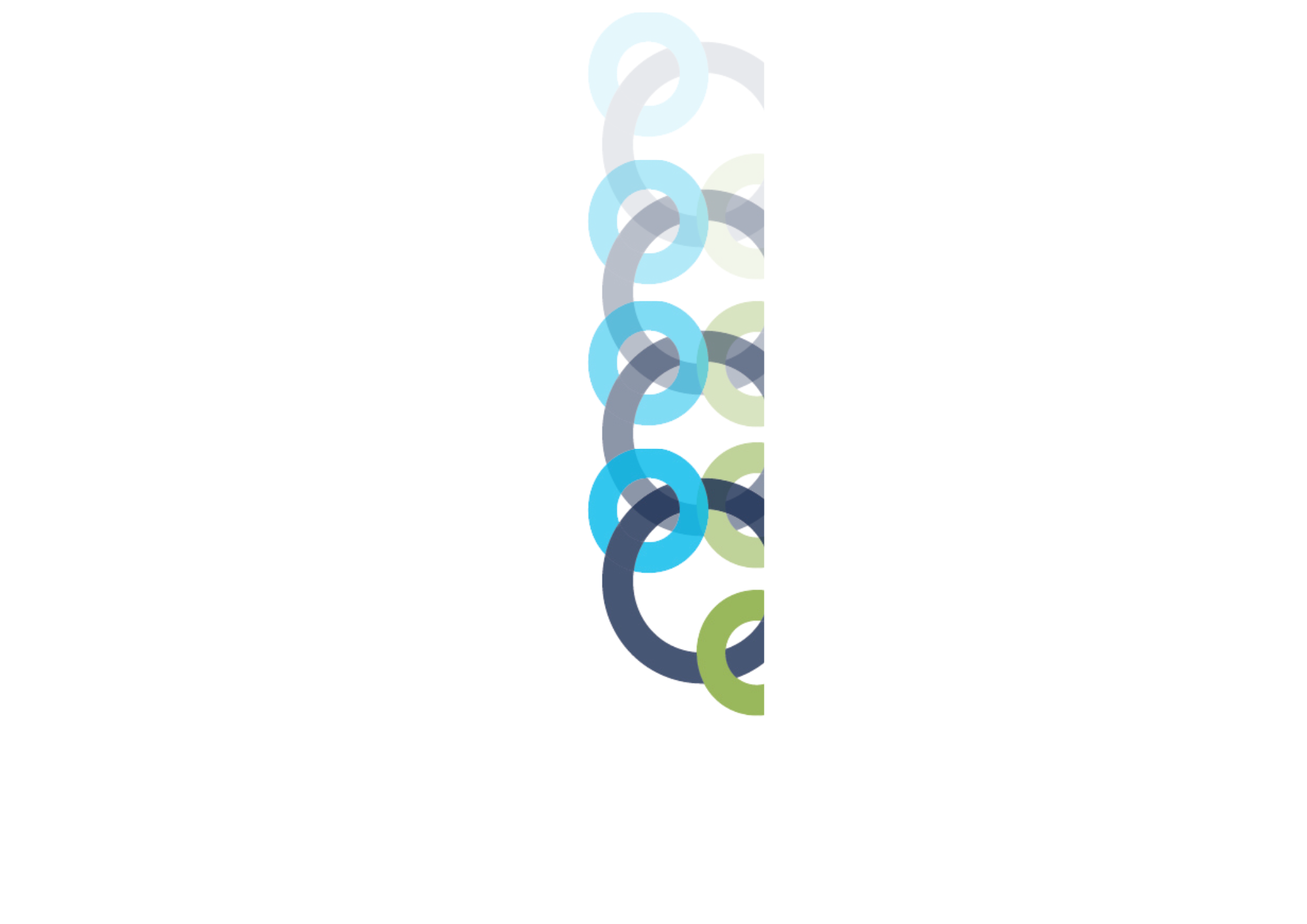 Evolución de la Prueba de Procedimientos
Ampliación de la solicitud para contribuyentes especiales (aproximadamente 1.500)
Inclusión de requisitos cuantitativos y cualitativos para la seleción de candidatos al Programa
Criterios de desempate para adecuar capacidad operativa de la RFB
Prueba del proceso de adhesión al Programa
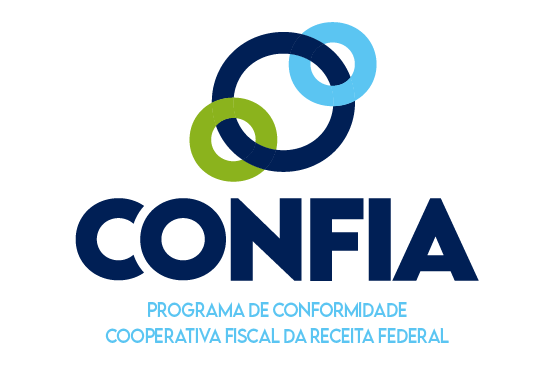 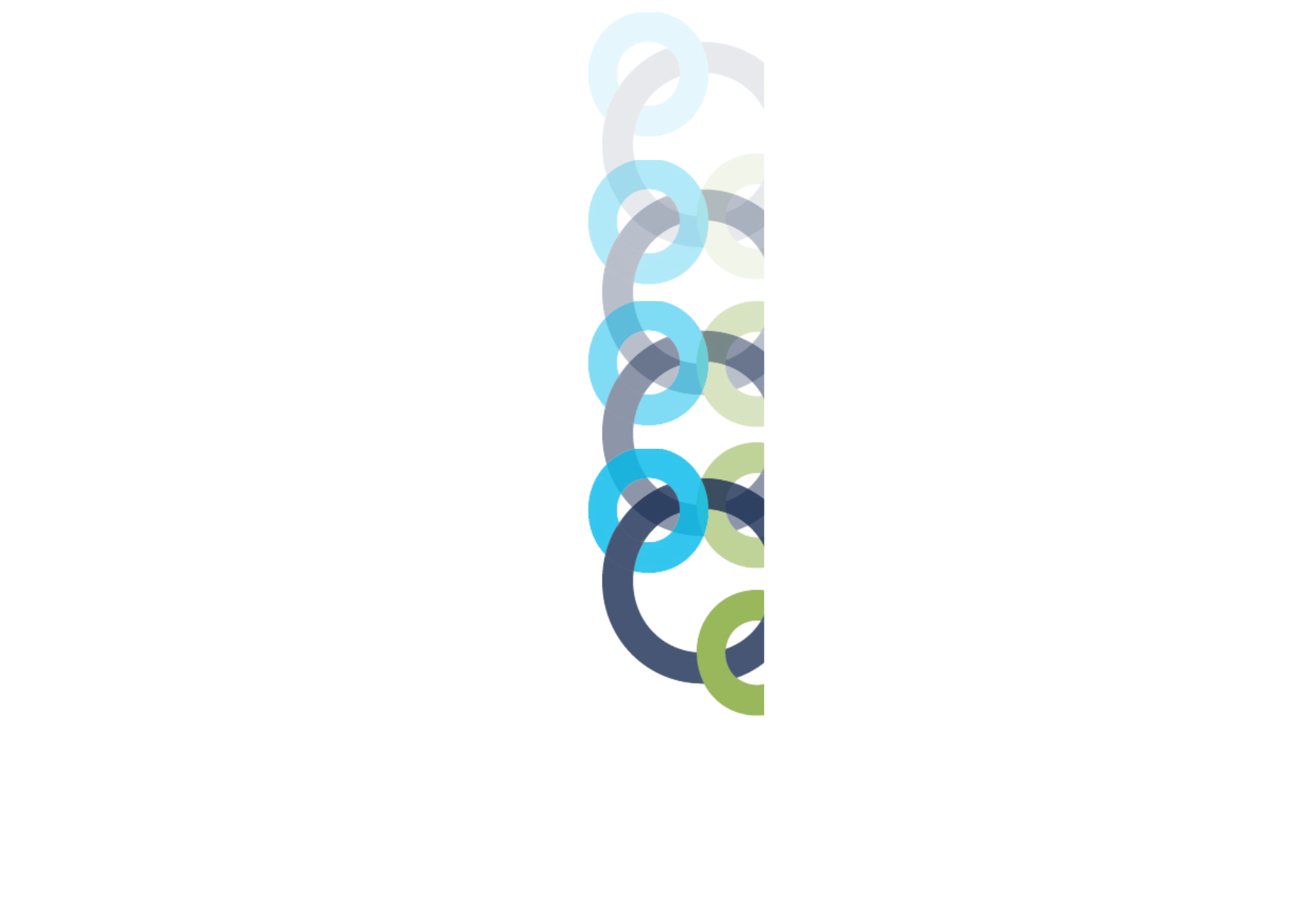 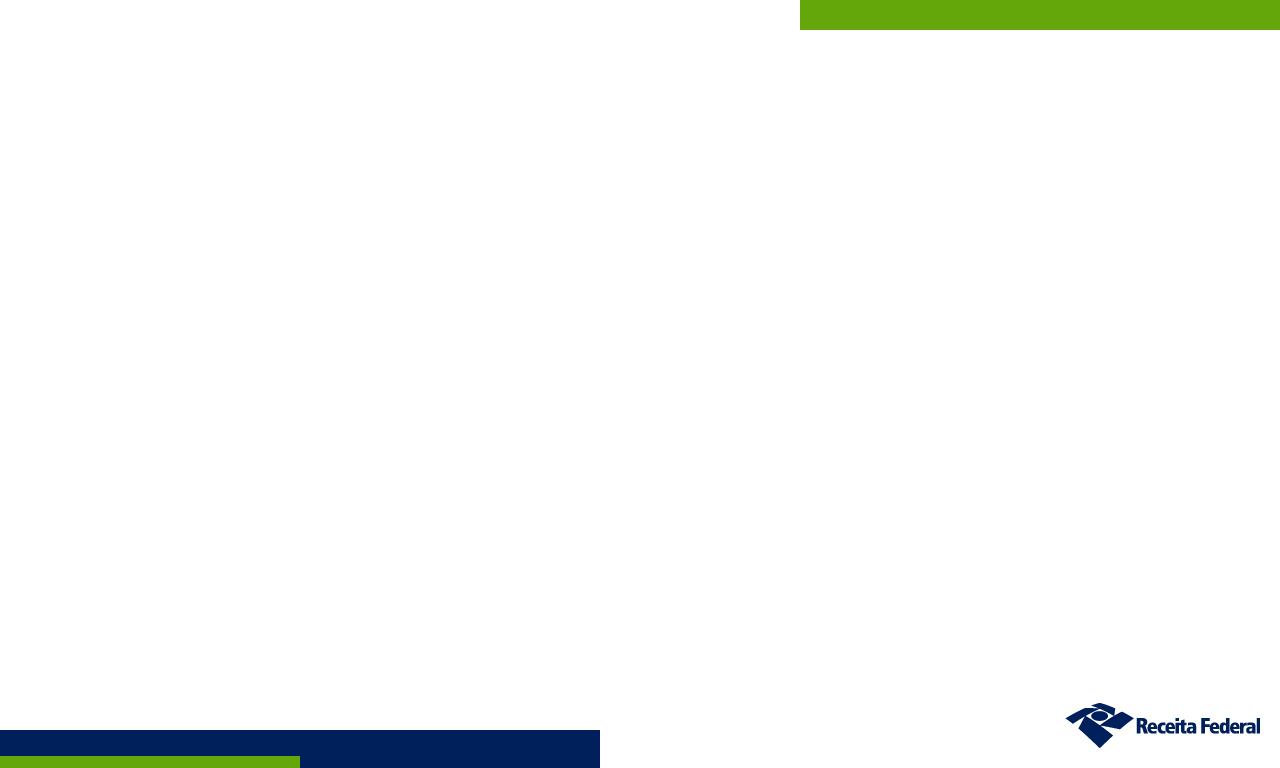 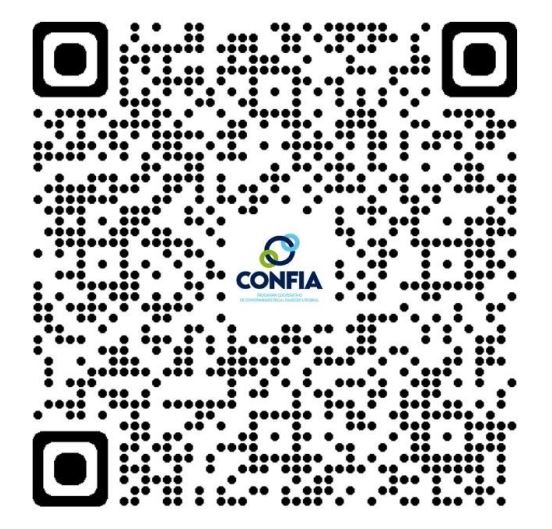 ¿Quieres conocer las últimas novedades de Confia?
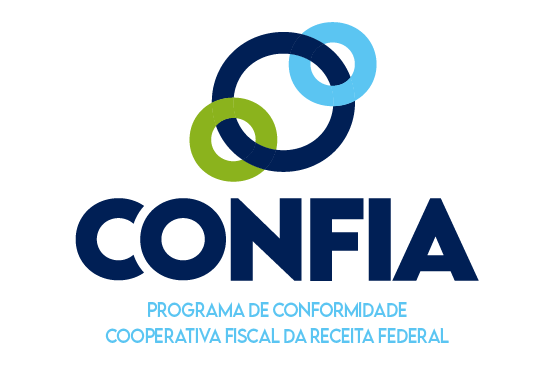 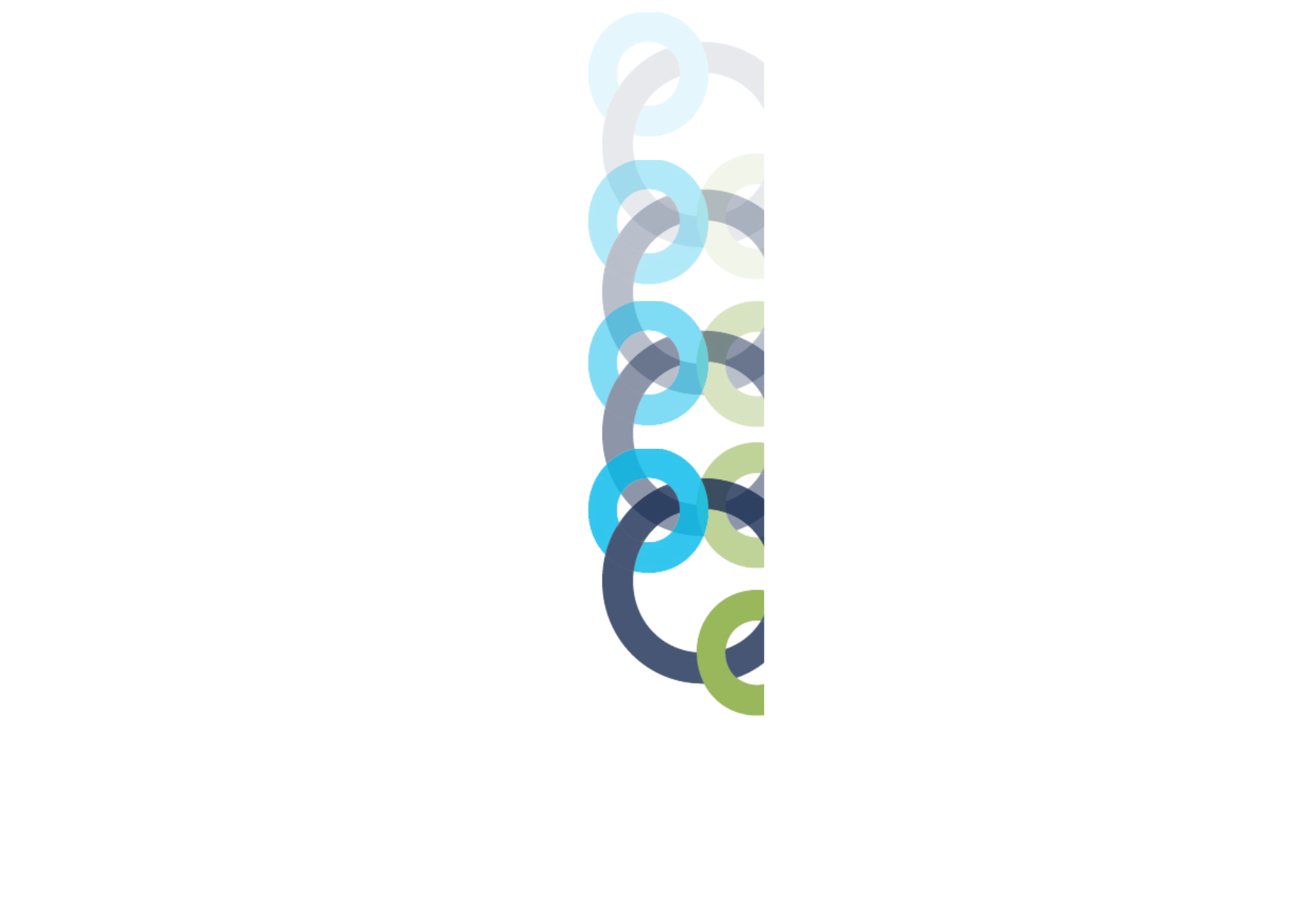 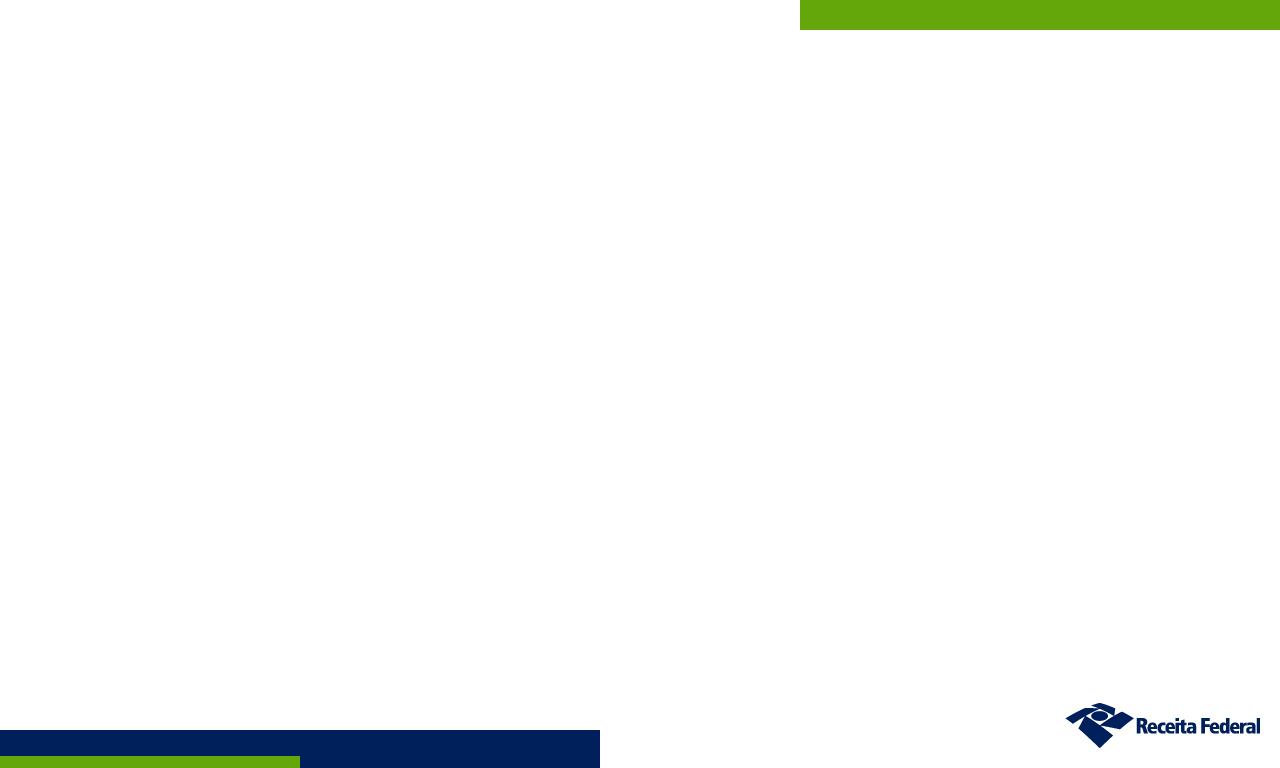 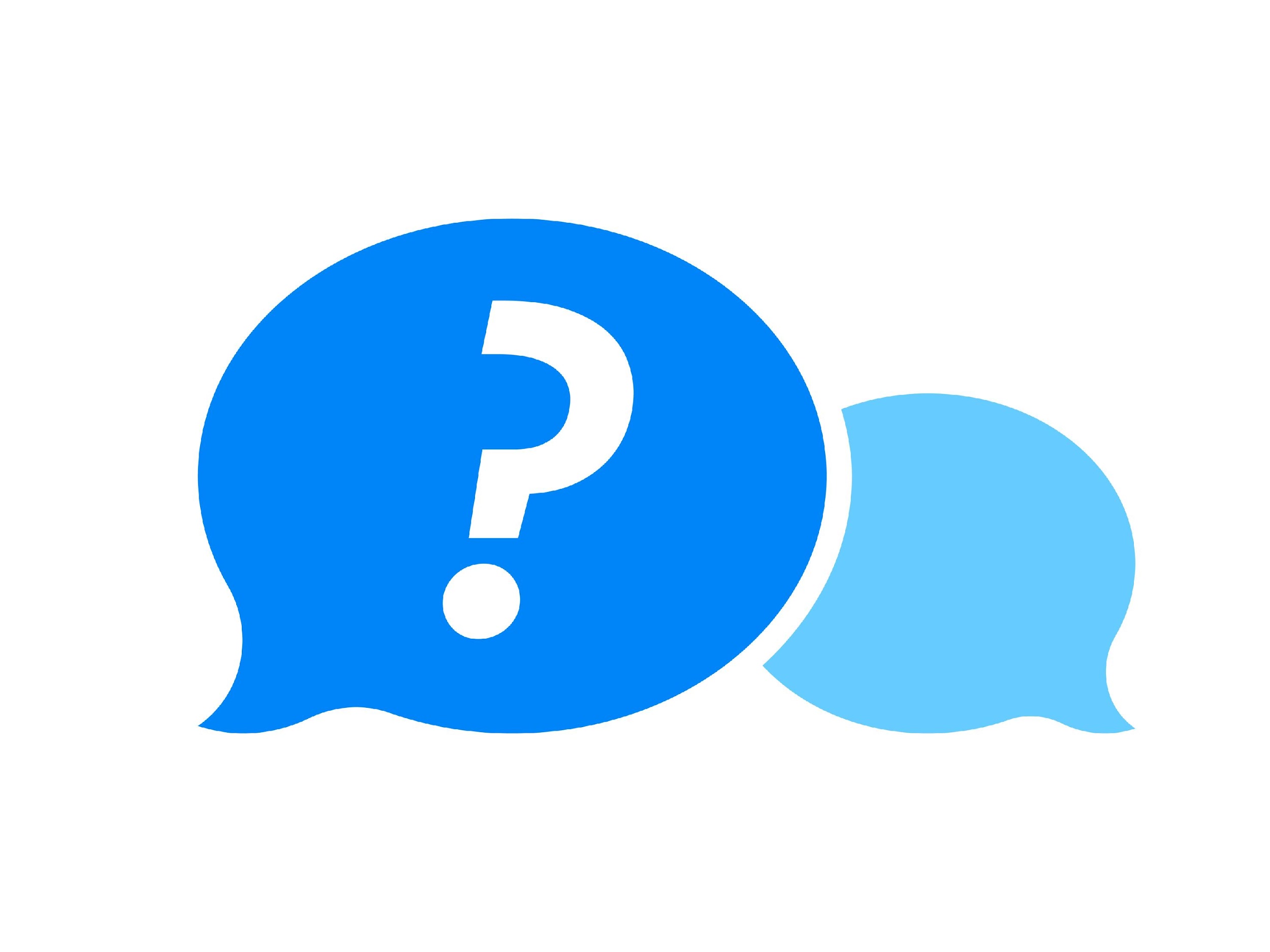 ¿Preguntas?
confia@rfb.gov.br
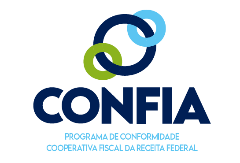 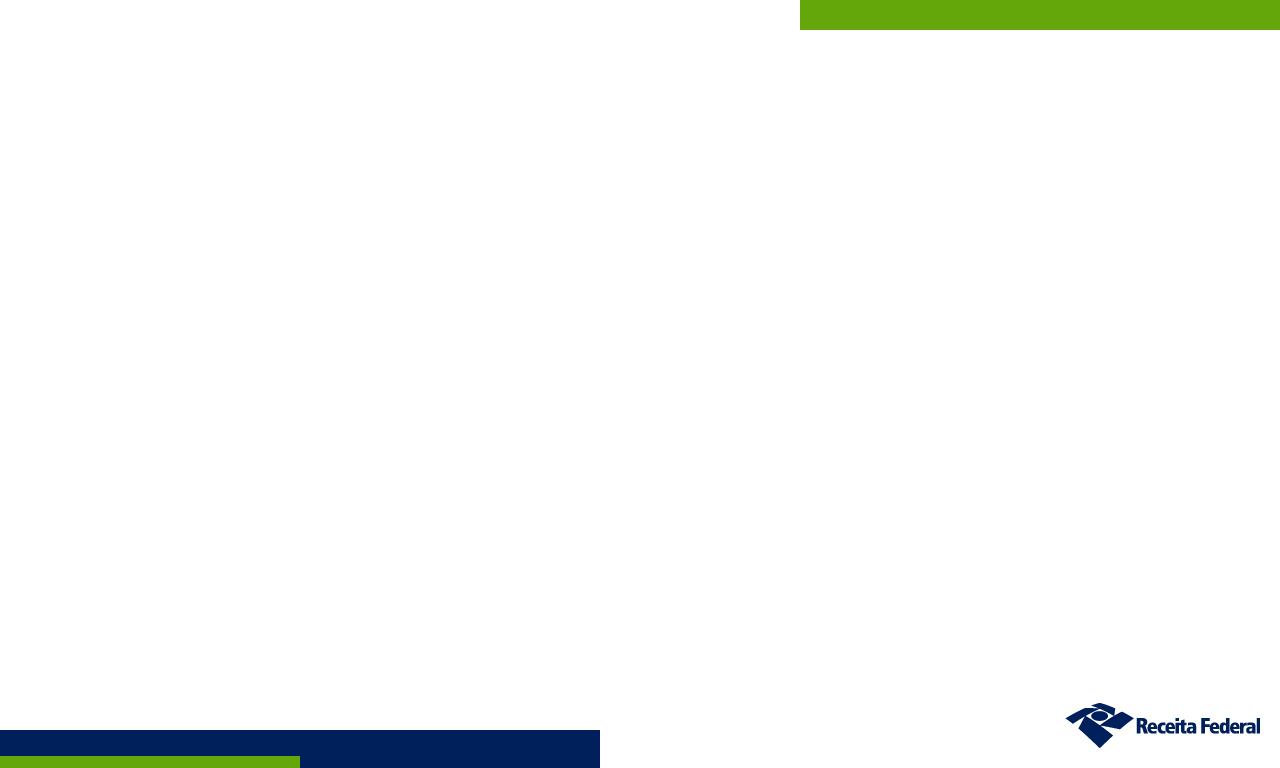 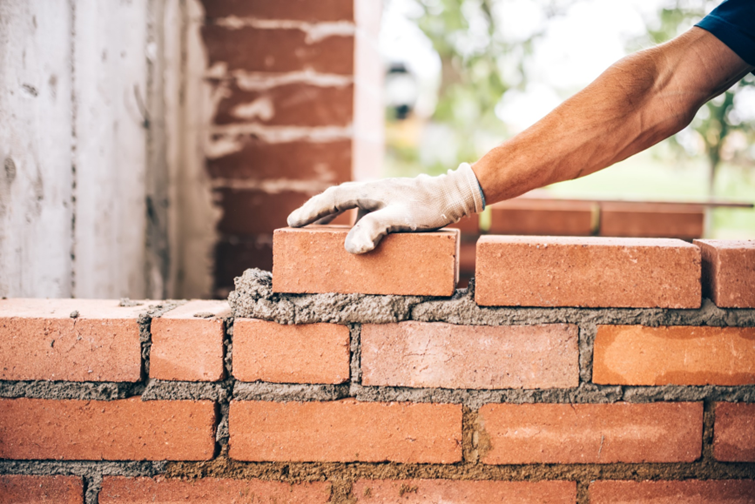 Receita (RFB) y Empresas:
Juntos somos clave para construir de forma conjunta y cooperativa el CONFIA
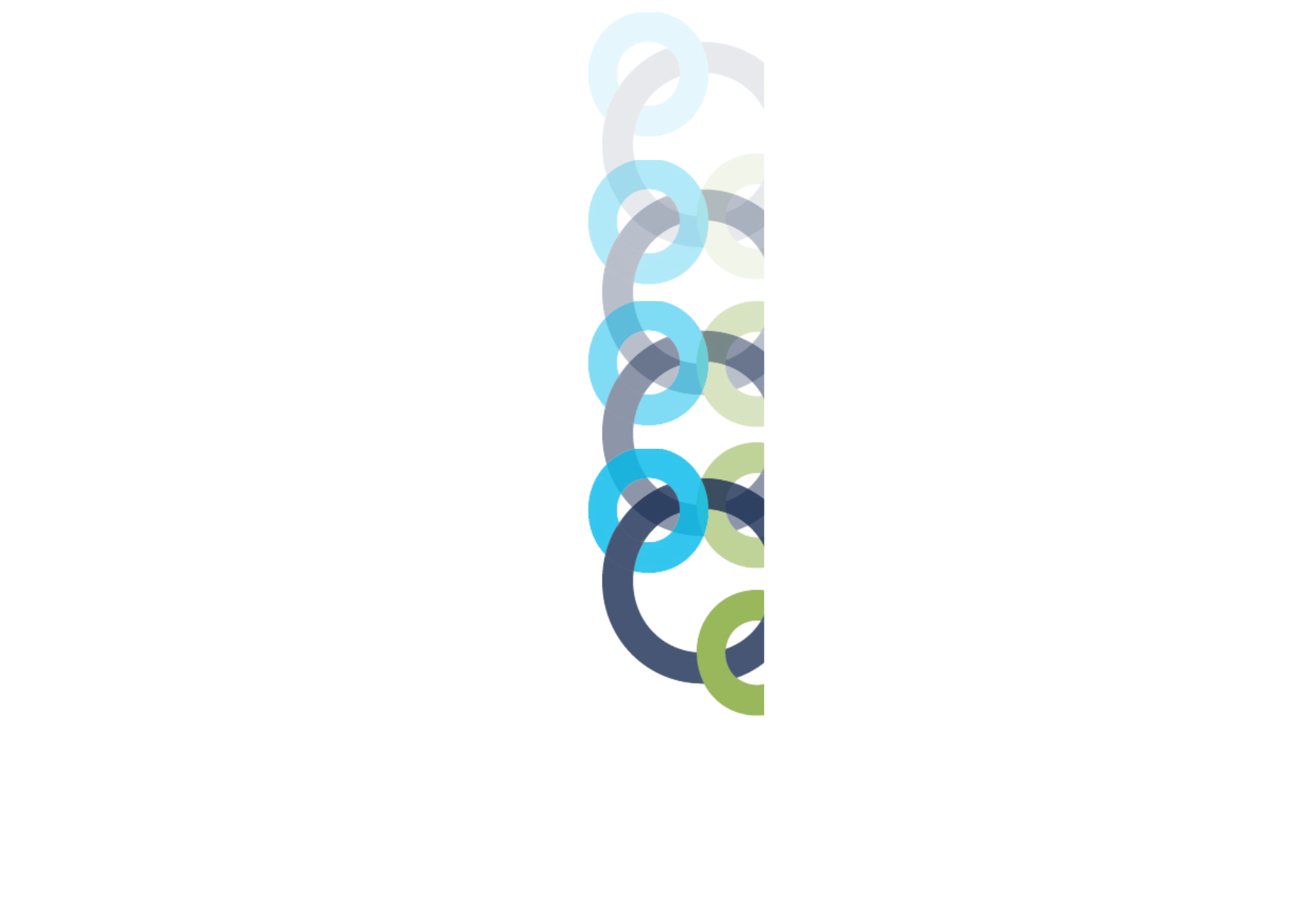 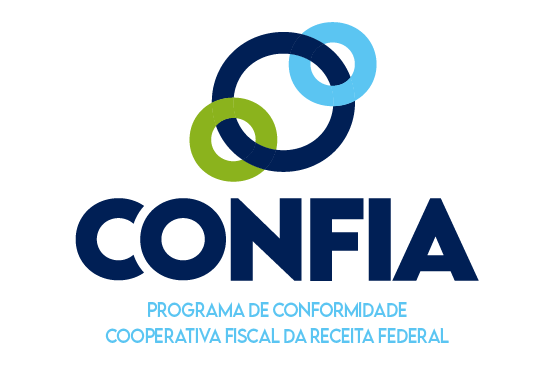